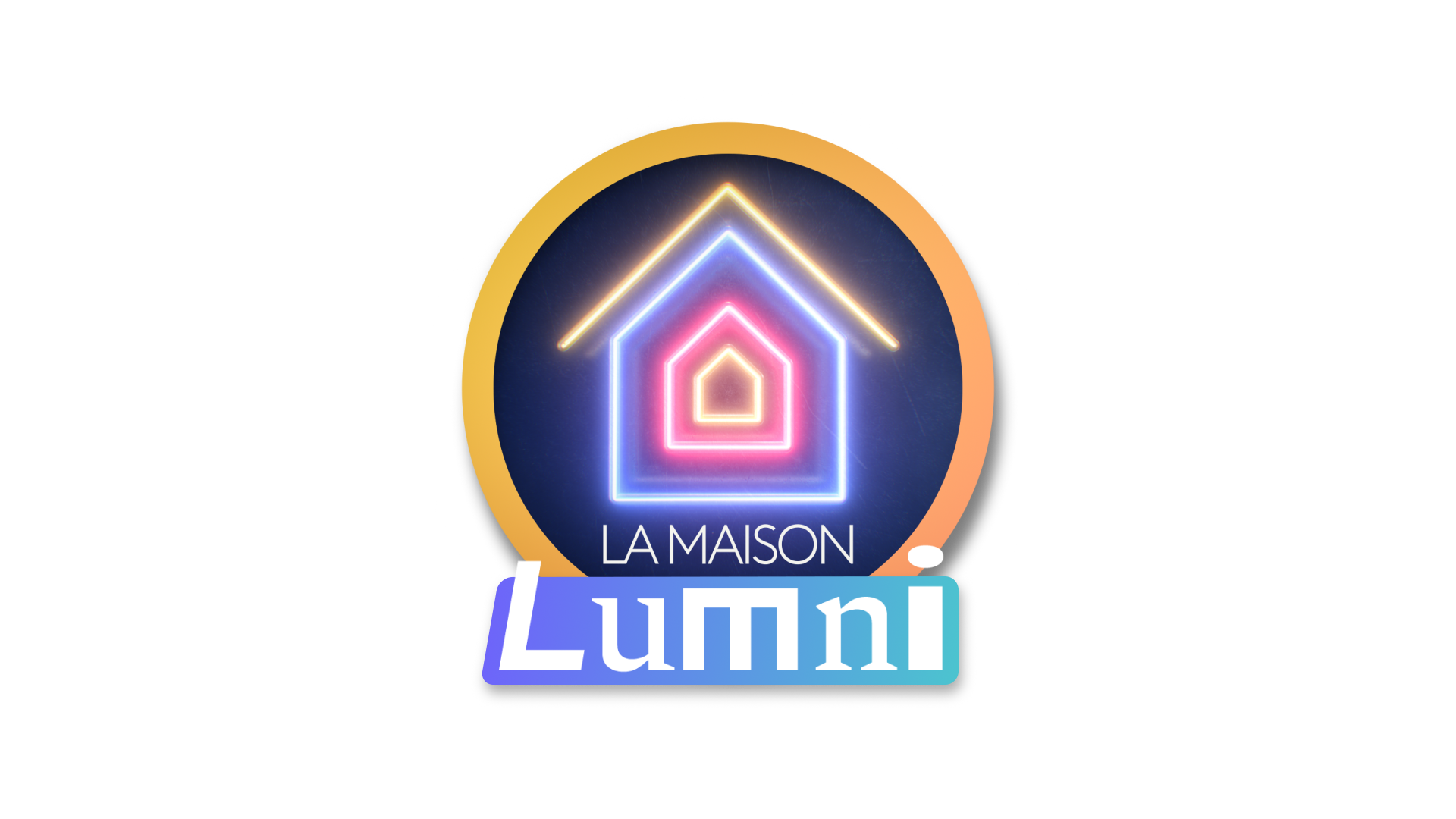 CLIL
CM2 - Year 6
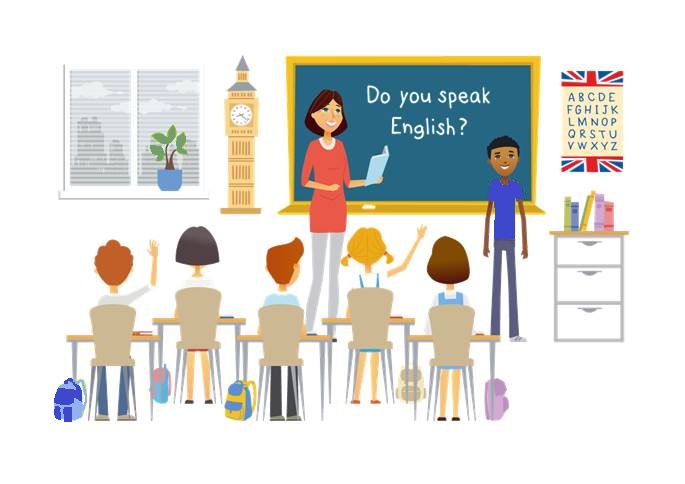 Physical Education
in English
Hello song
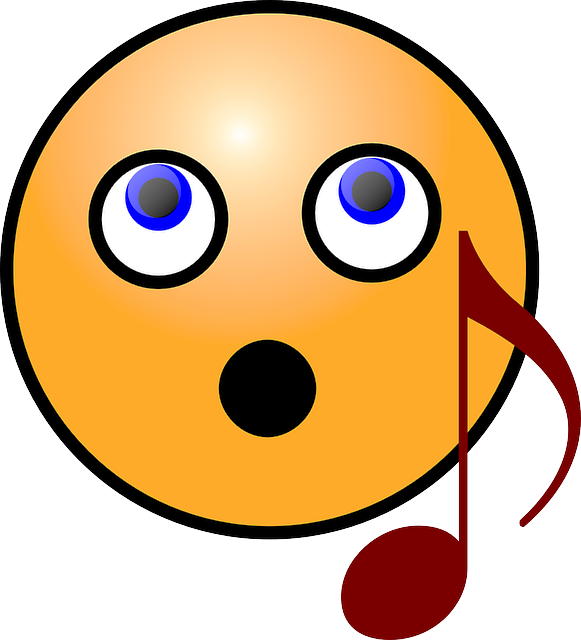 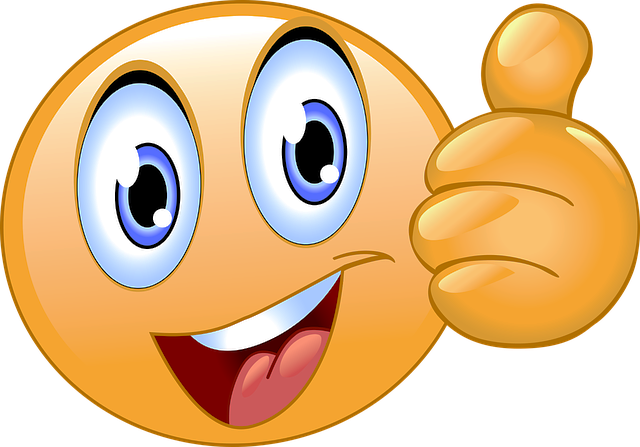 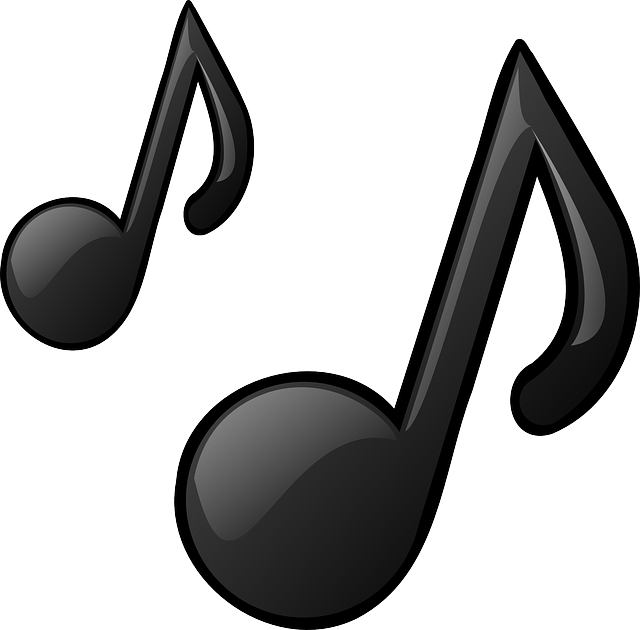 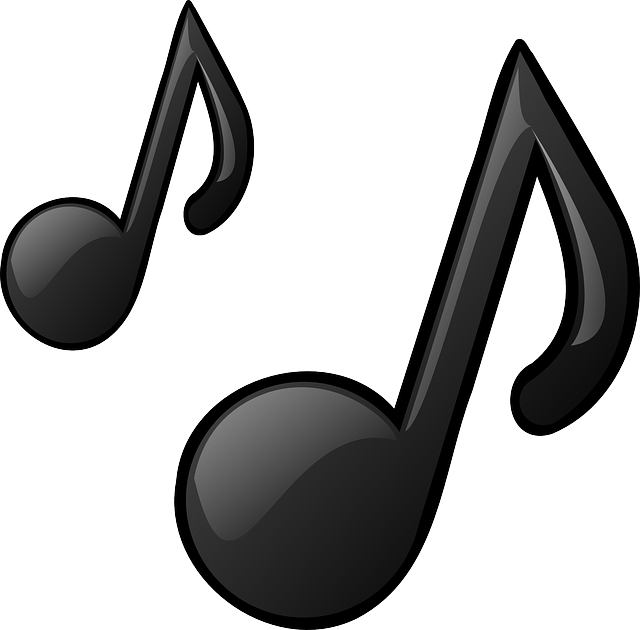 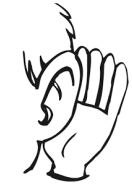 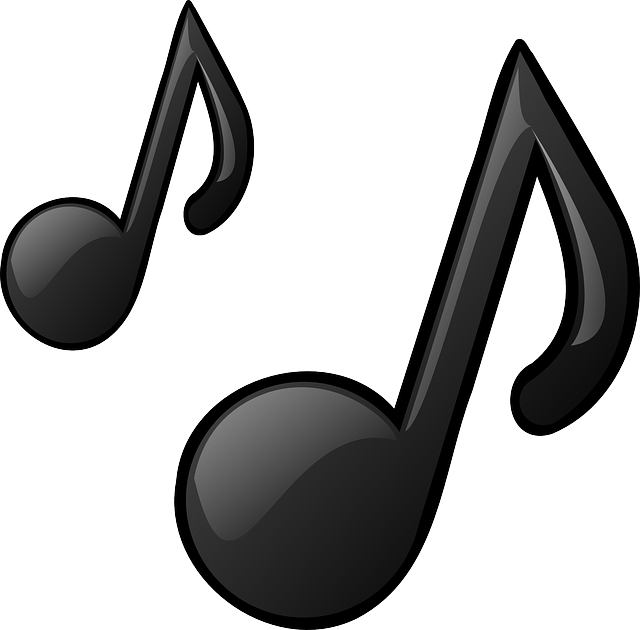 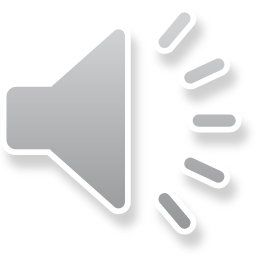 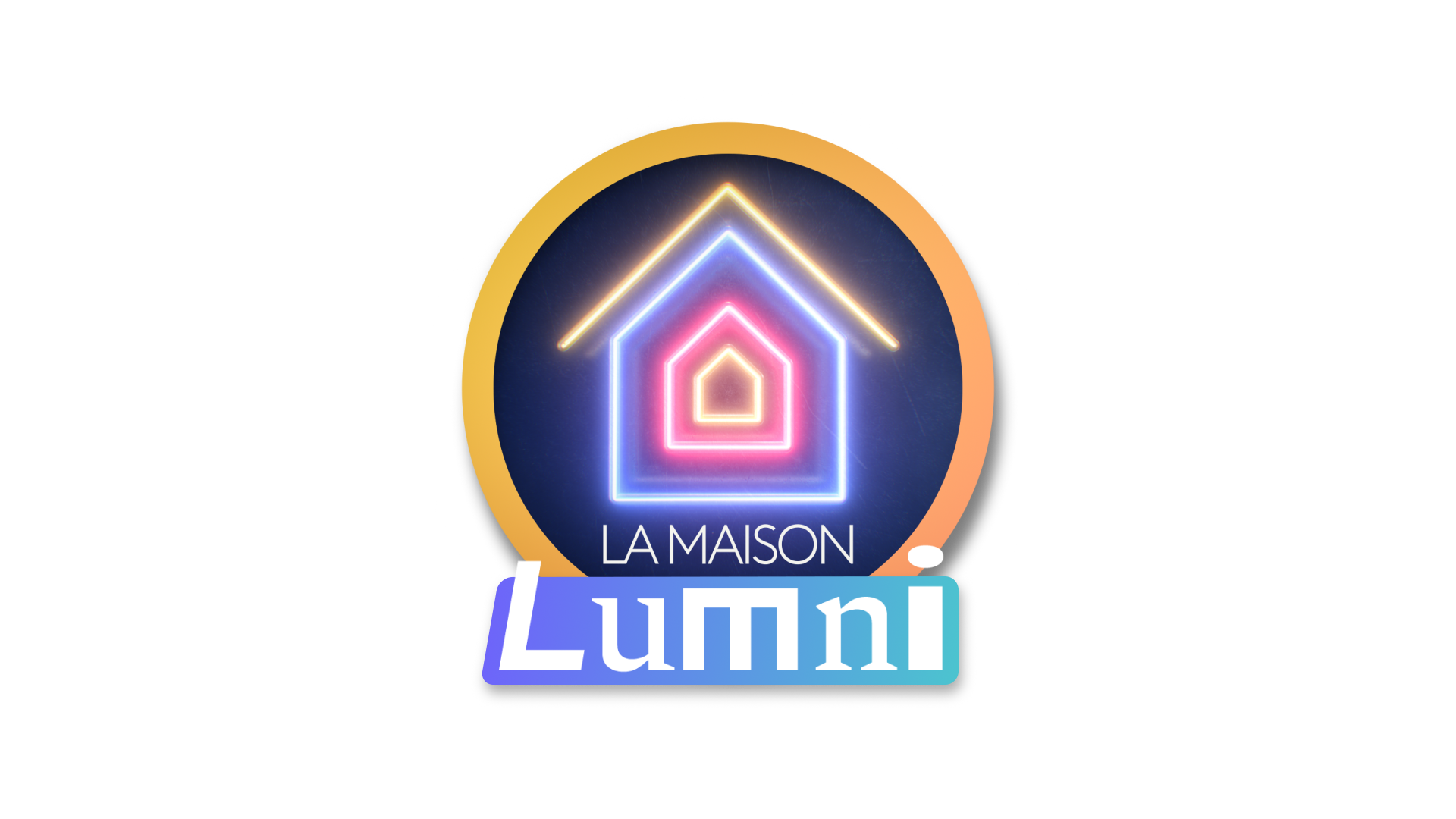 CLIL
CM2 - Year 6
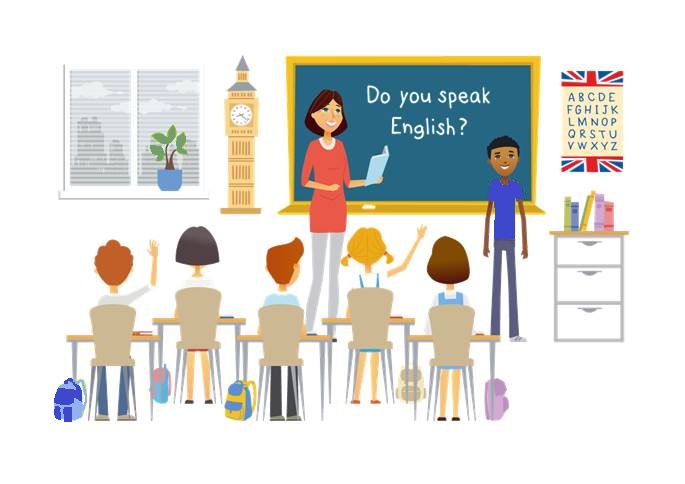 Physical Education
in English
by Mathilde and Sandrine
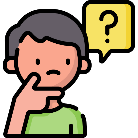 How are you today?
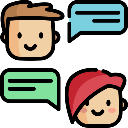 Relax… let’s travel to India.
I’m stressed!!!
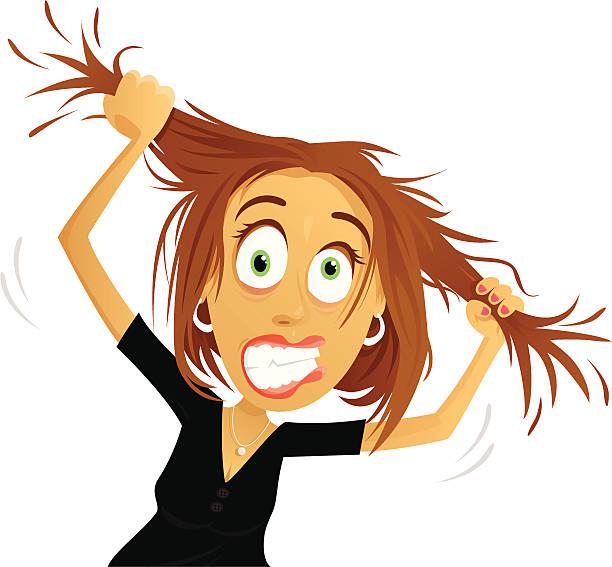 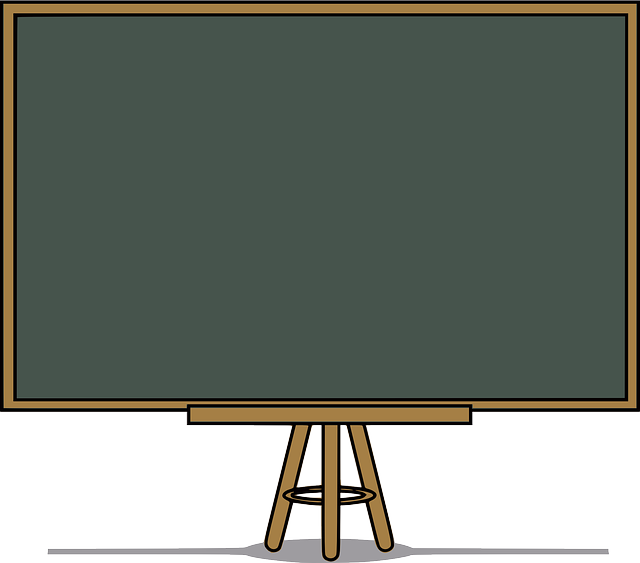 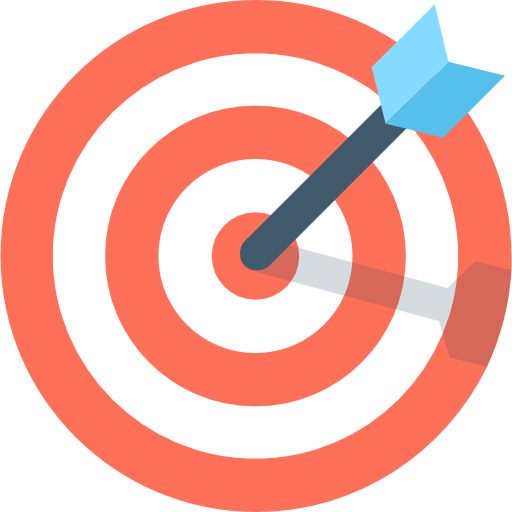 Today’s lesson
Matériel et instructions
Découvrons l’Inde
Yoga
Récapitulons
Défi
Let’s revise the continents!
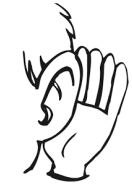 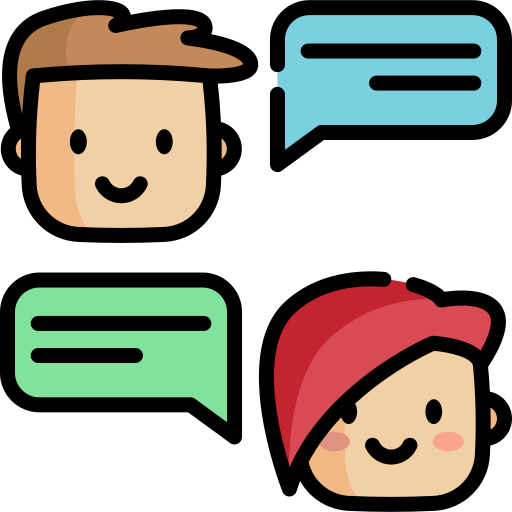 Europe
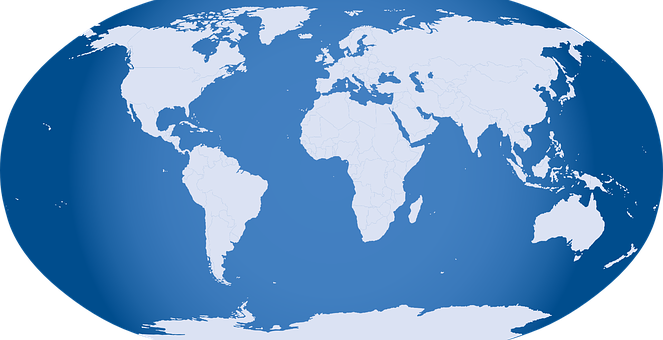 Asia
3
1
7
North America
Africa
4
6
2
Oceania
South America
5
Antarctica
Let’s discover India!
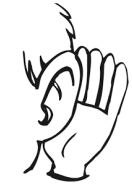 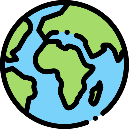 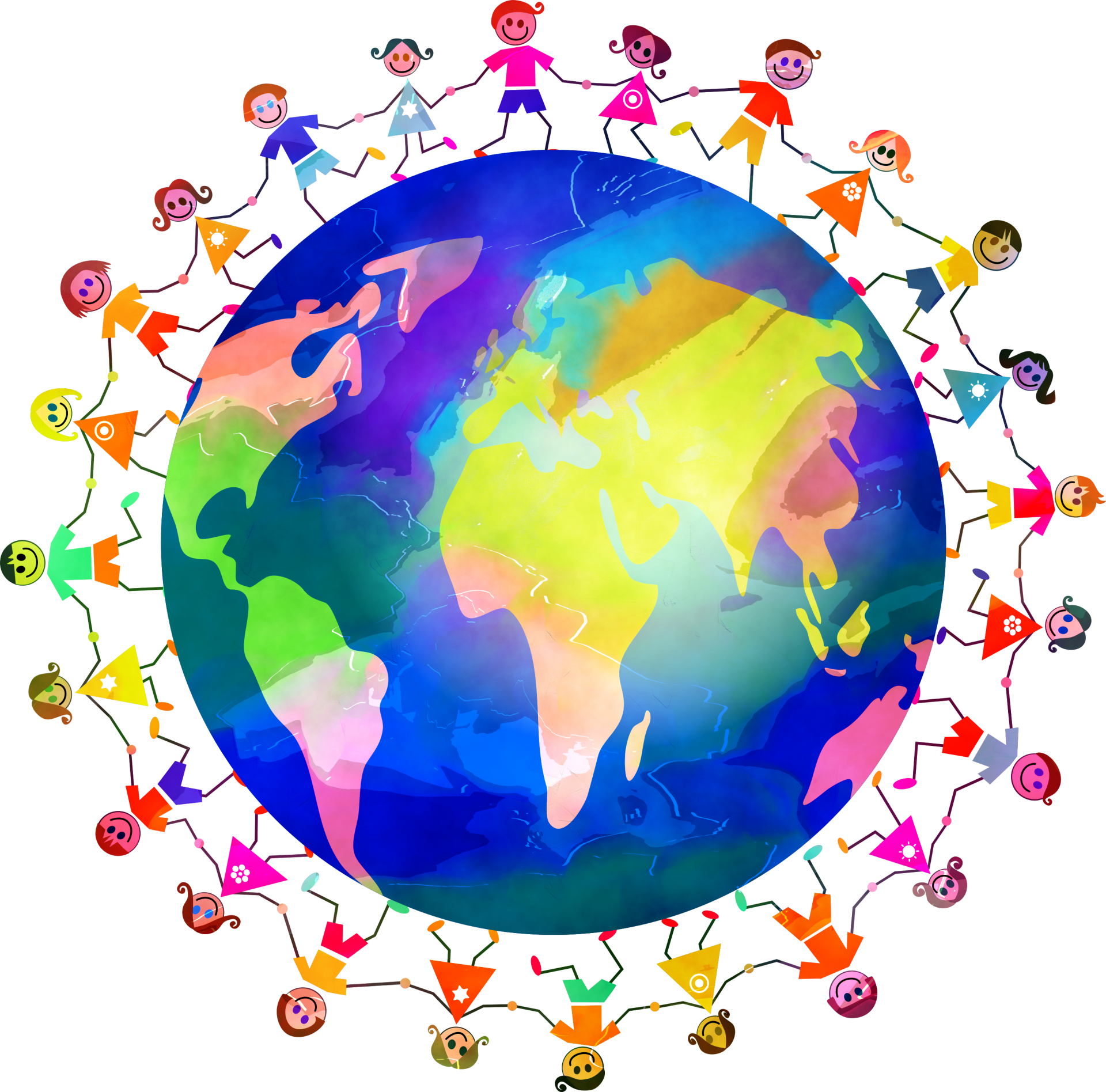 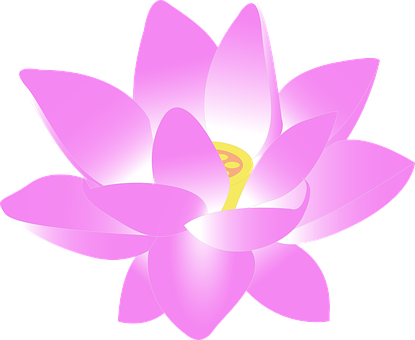 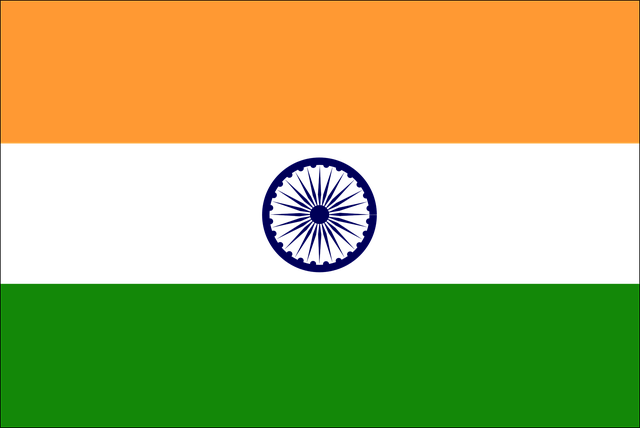 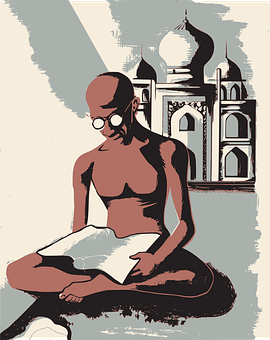 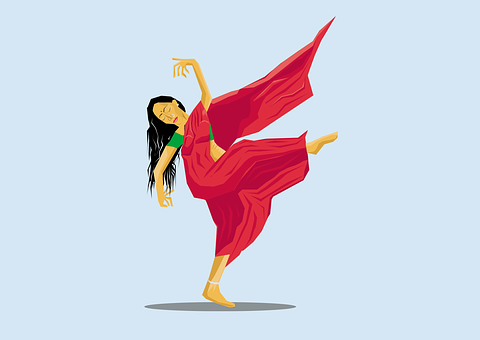 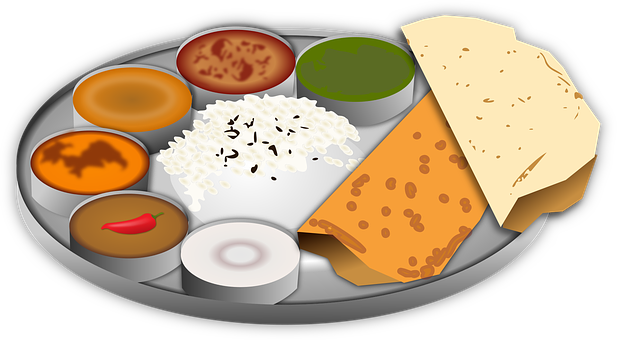 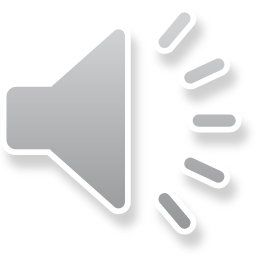 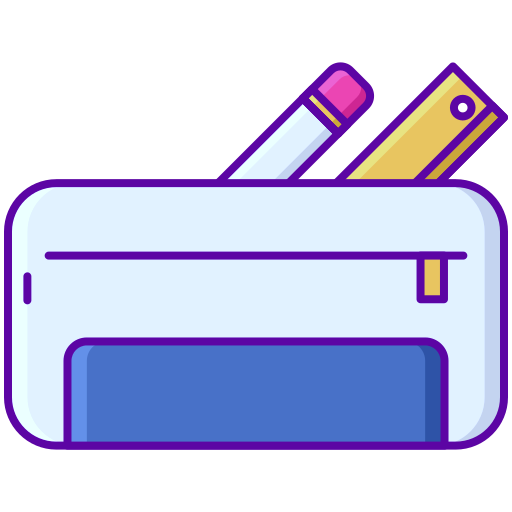 You need….
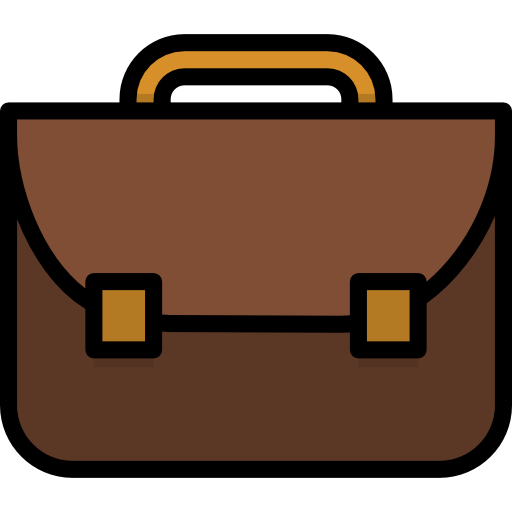 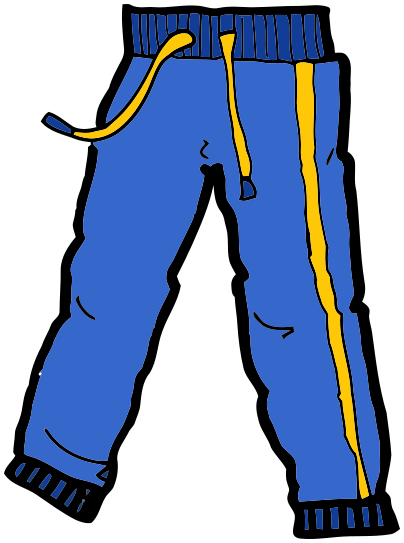 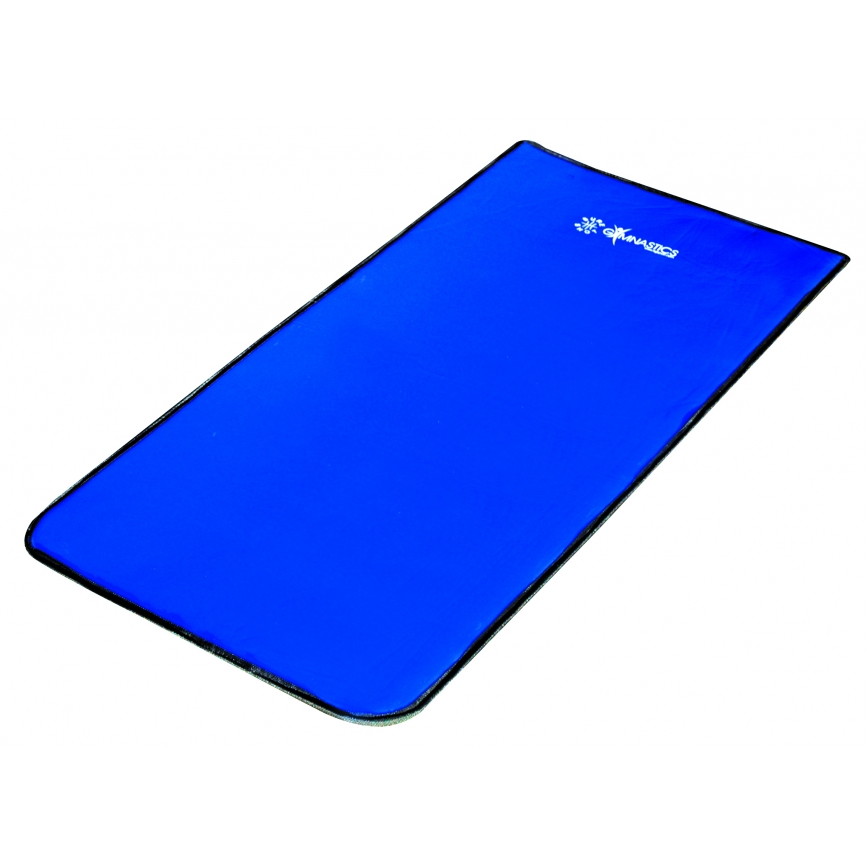 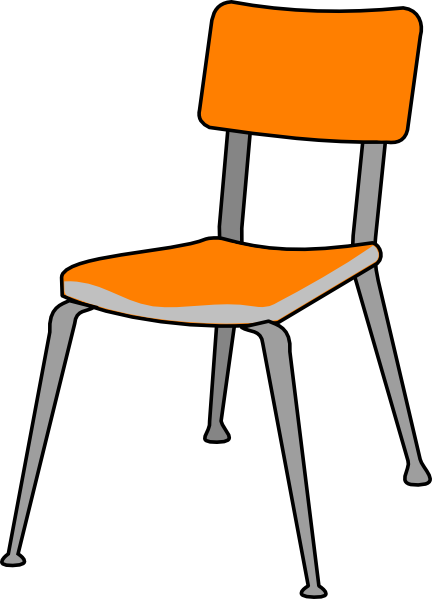 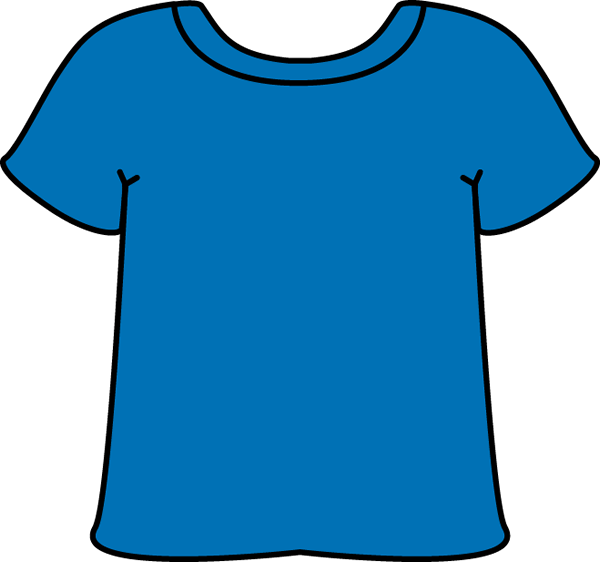 a gym mat
a chair
comfortable clothes
Let’s revise!
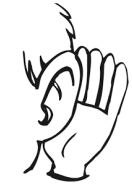 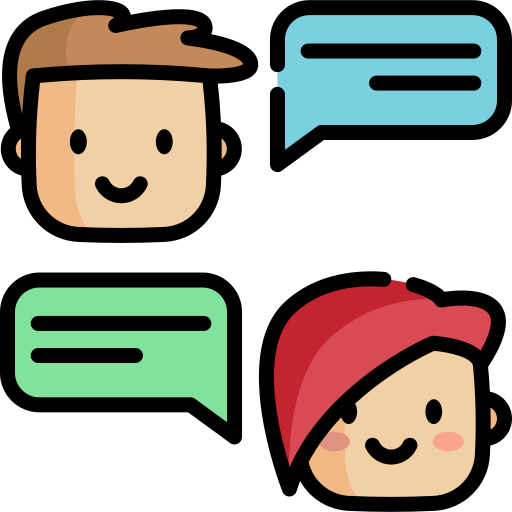 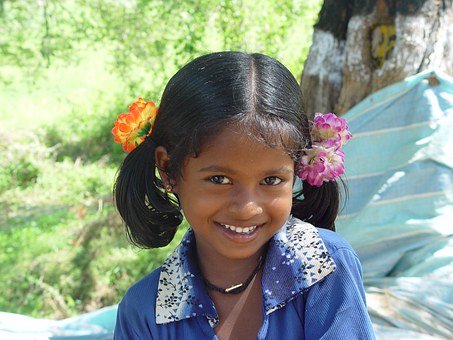 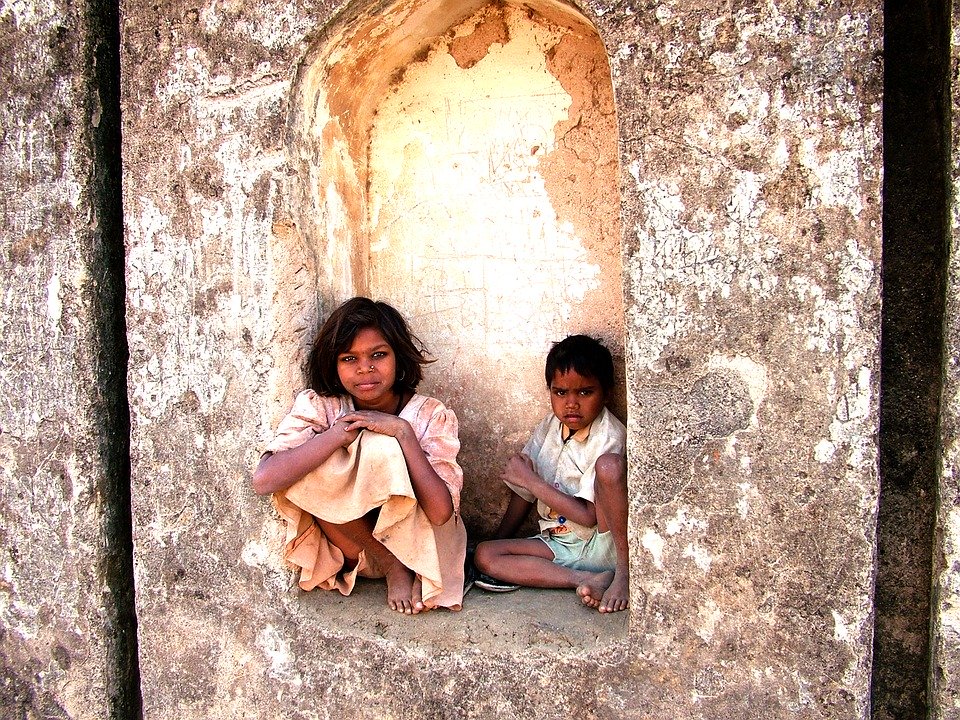 shoulder
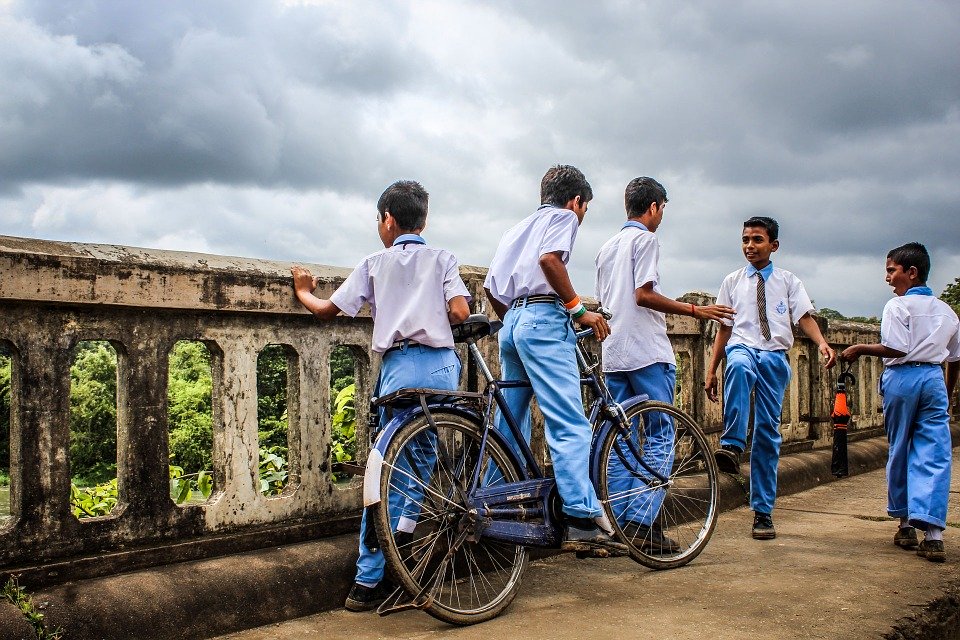 head
thumb
?
?
chest
?
?
finger
stomach
?
?
arm
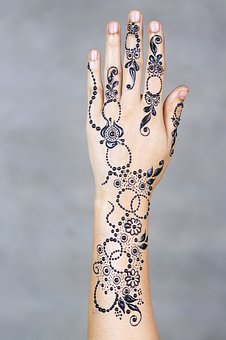 ?
?
?
?
leg
?
?
knee
eye
toe
hand
?
foot
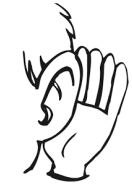 Orders
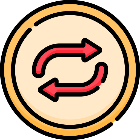 look
put your hands down
bend
listen
put your hands up
stretch
breathe
stand up
close your eyes
concentrate
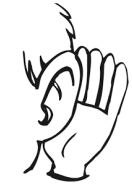 Orders
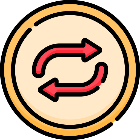 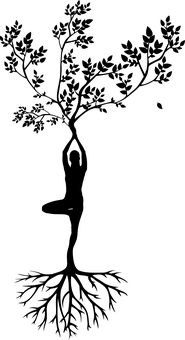 put your hands down
stretch
sit down
stand up
breathe
look
listen
bend
put your hands up
close your eyes
Recommandations
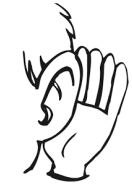 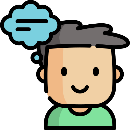 Be calm
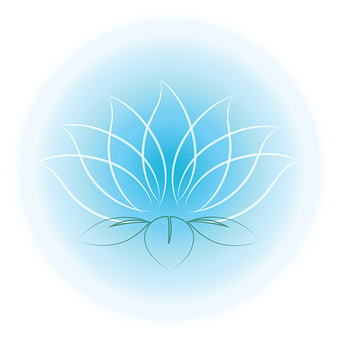 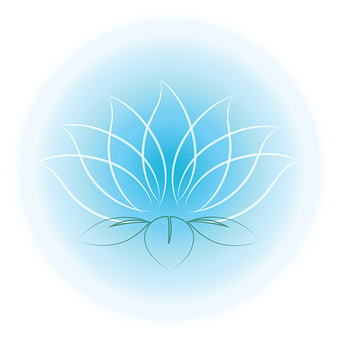 Listen to your body
Hold the position for 3 breaths
It’s not a competition
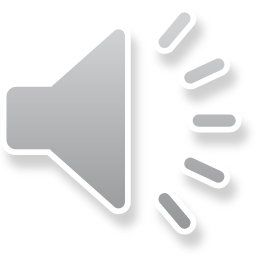 Let’s  reduce your stress!
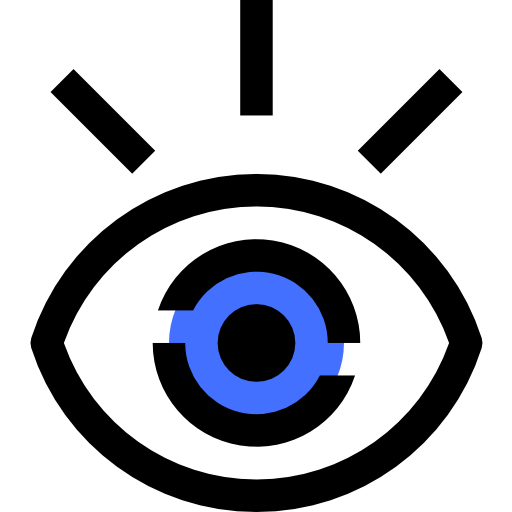 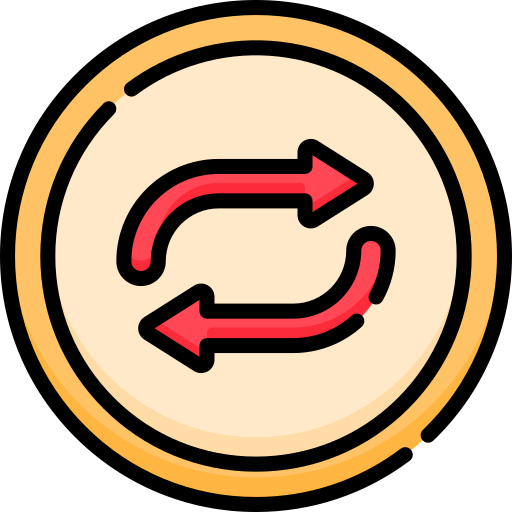 rub
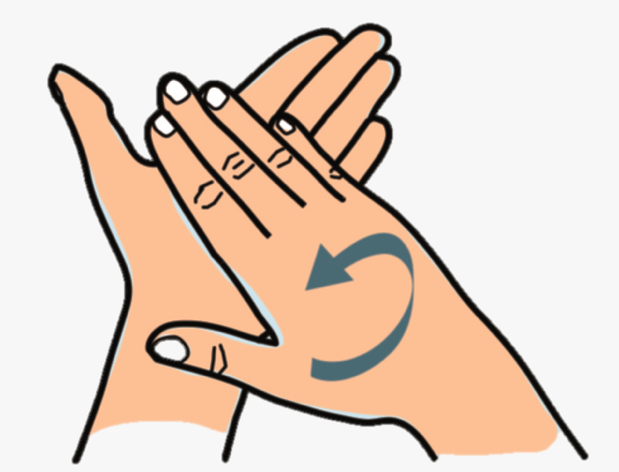 auto massage
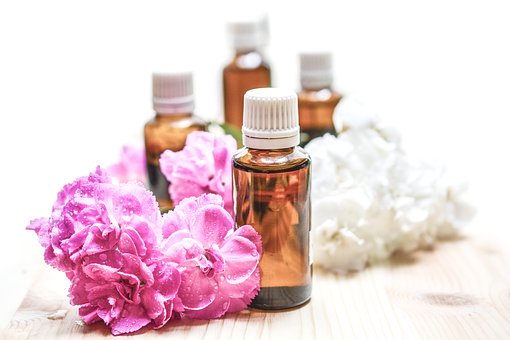 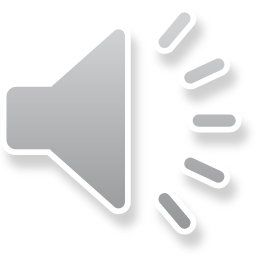 Let’s get ready!
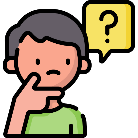 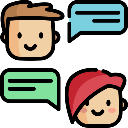 stressed
excited
focused
concentrated
calm
How do you feel ?
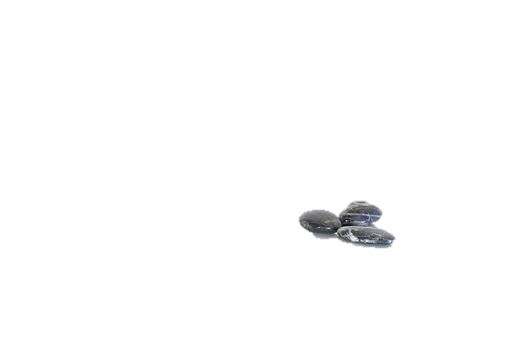 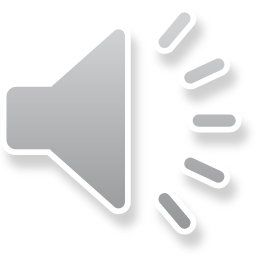 Let’s get ready!
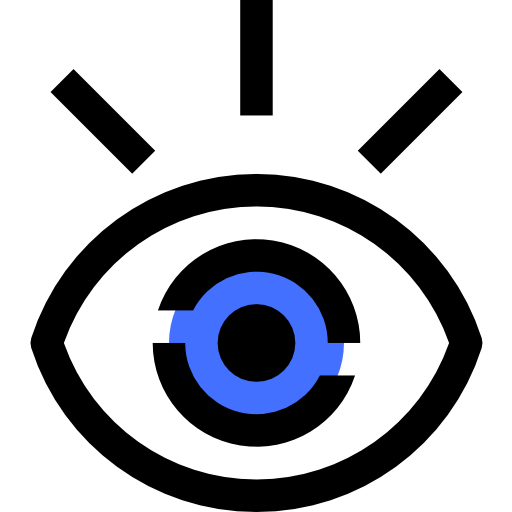 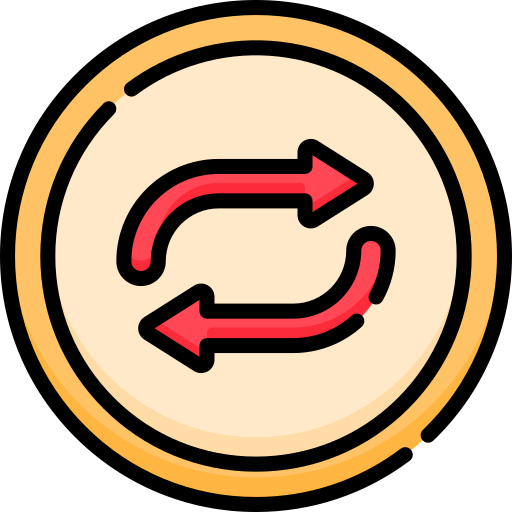 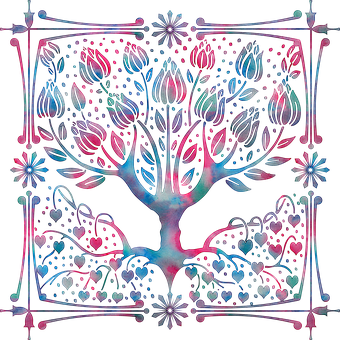 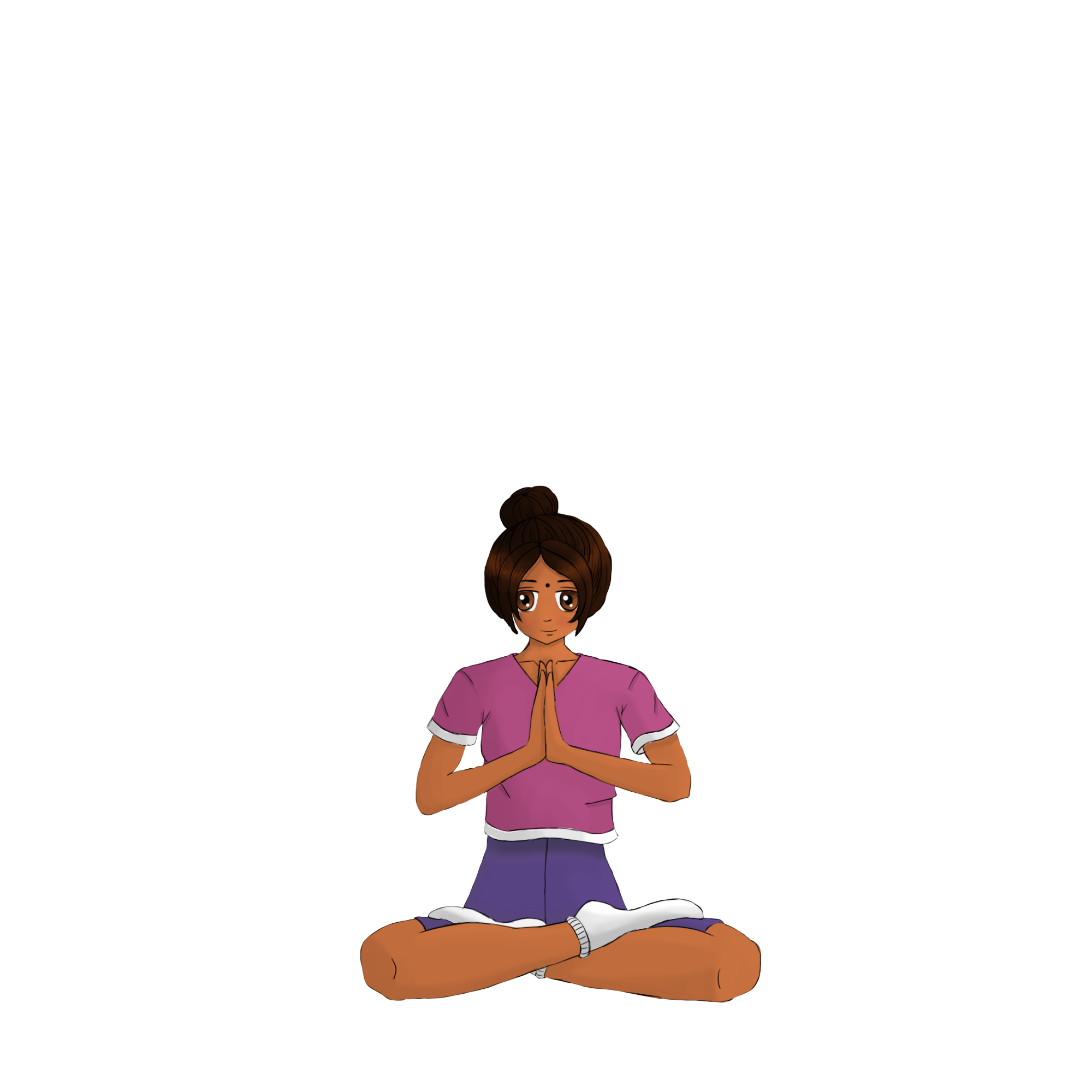 MMMM
OOOOO
AAAAA
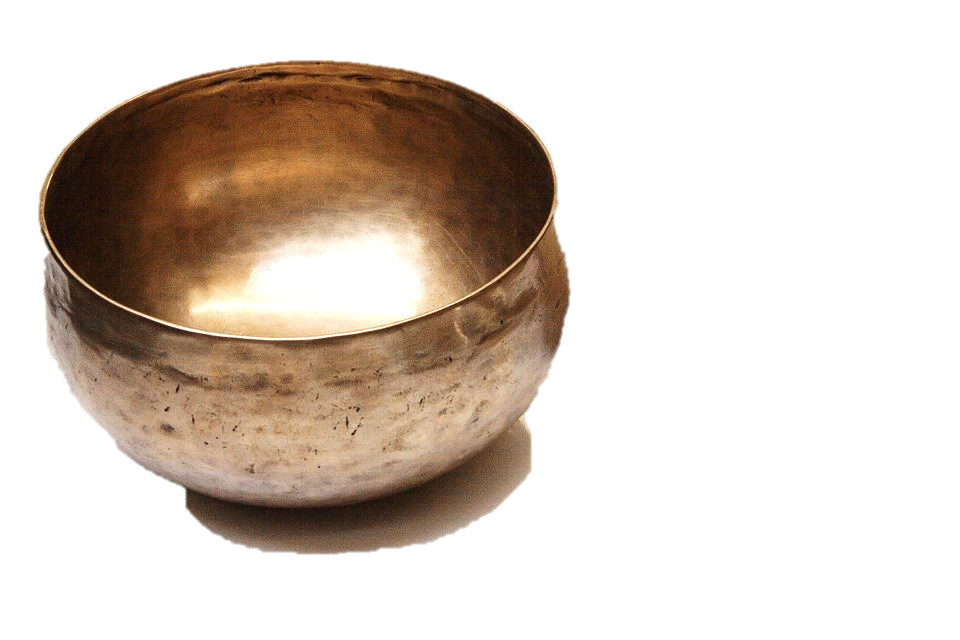 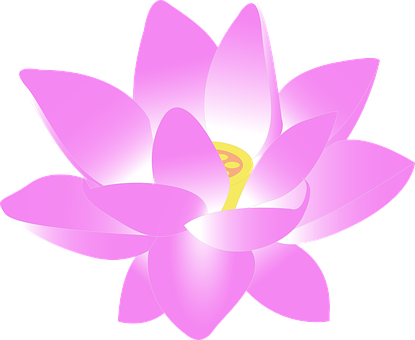 The moutain pose
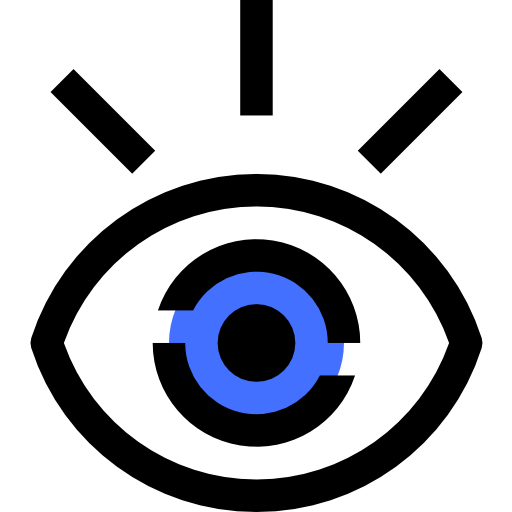 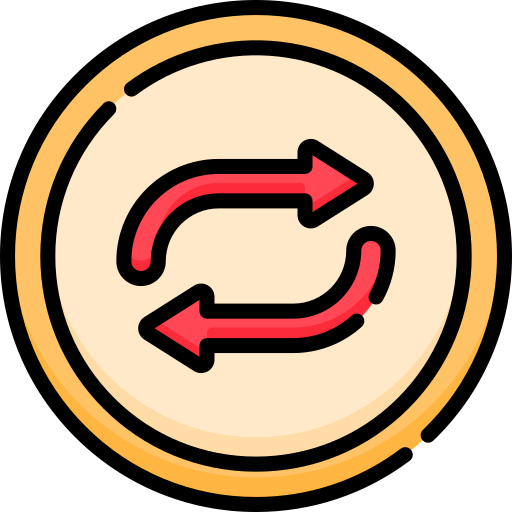 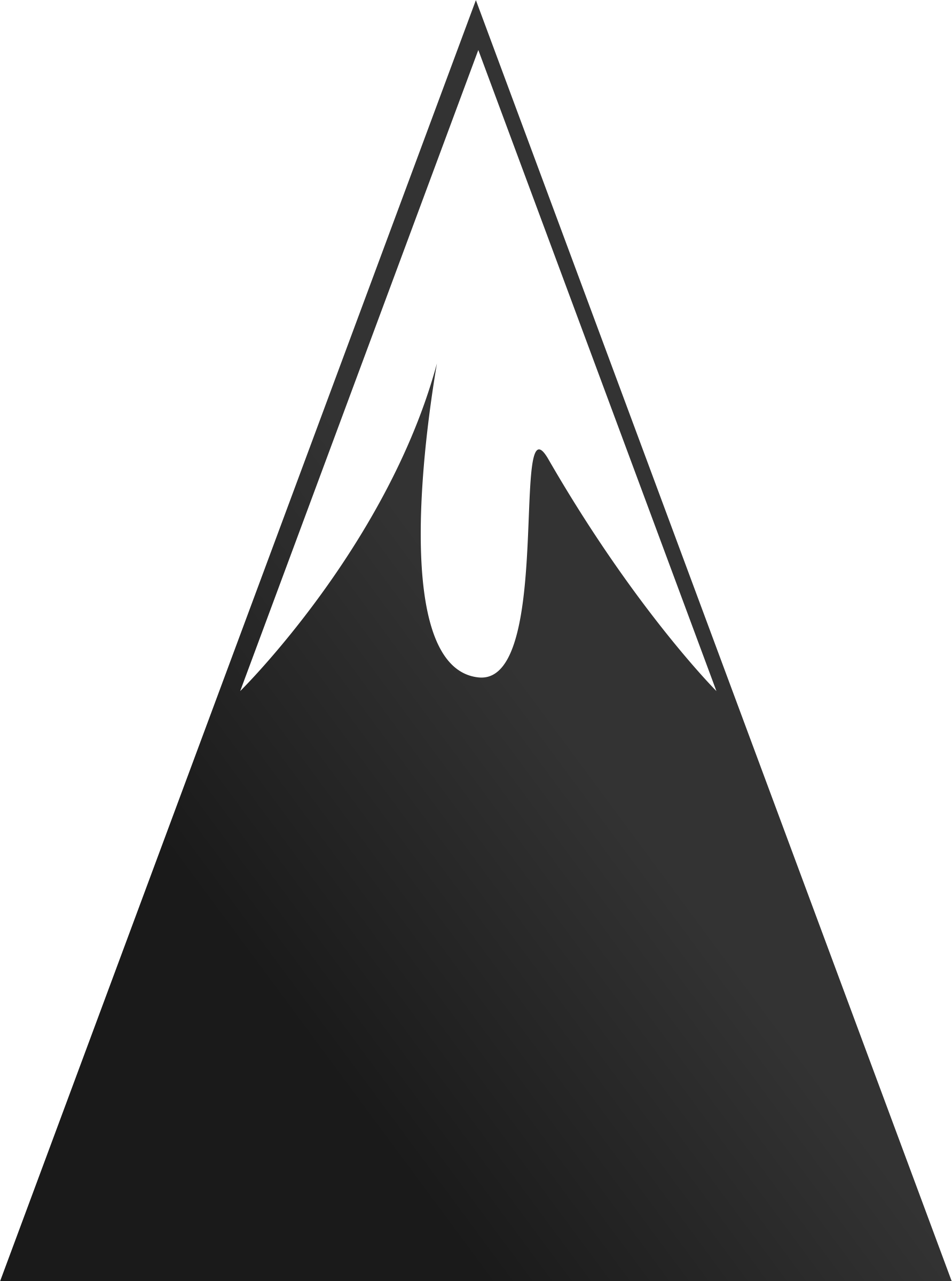 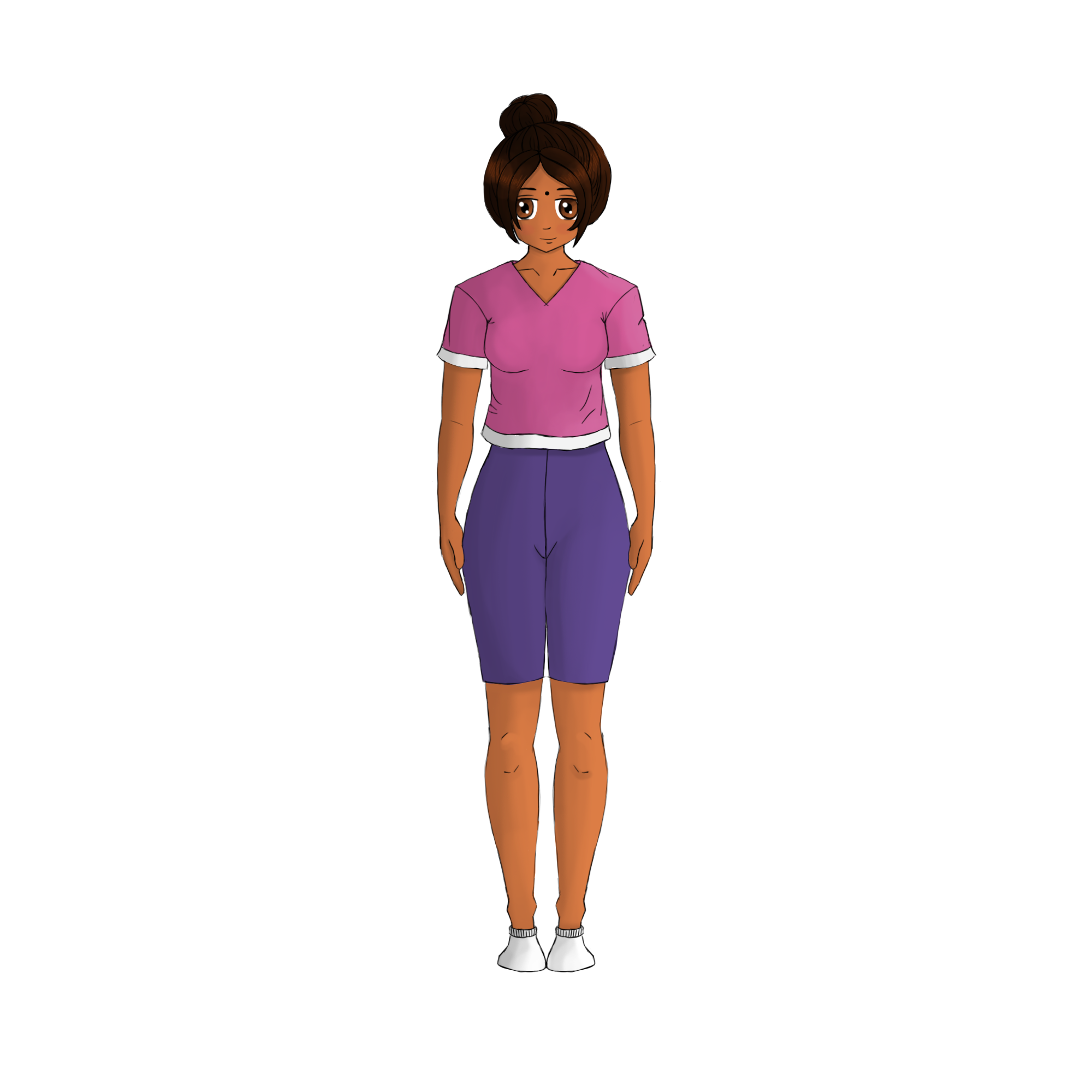 stressed
excited
focused
concentrated
calm
How do you feel?
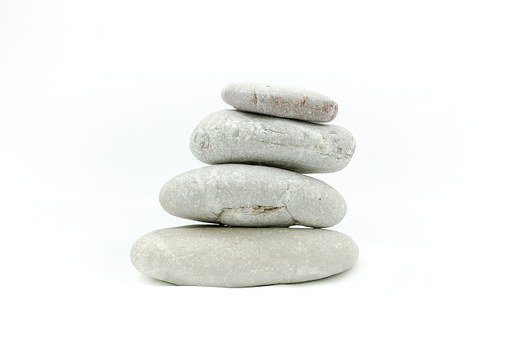 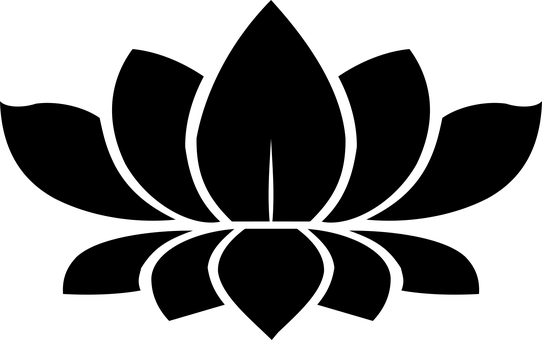 The warrior pose
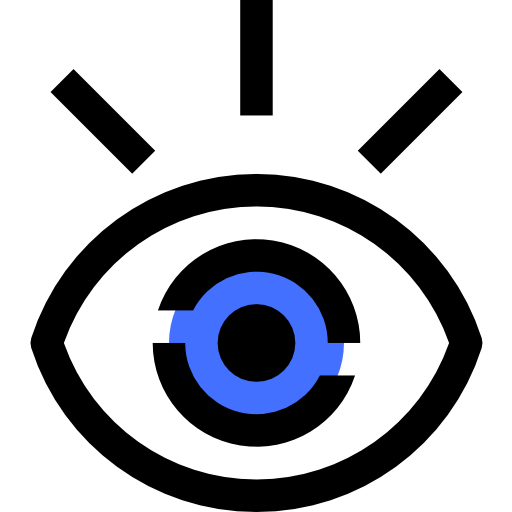 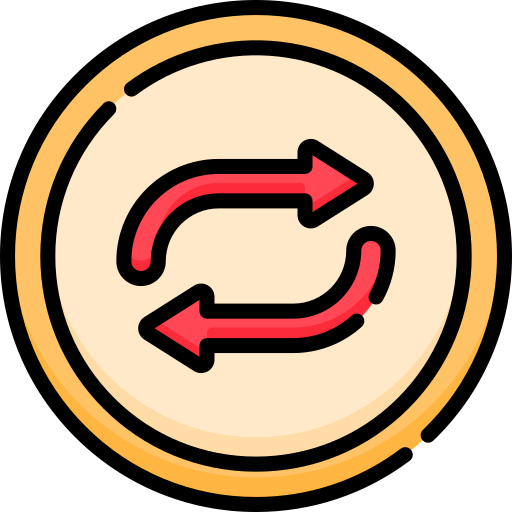 stressed
excited
focused
concentrated
calm
How do you feel?
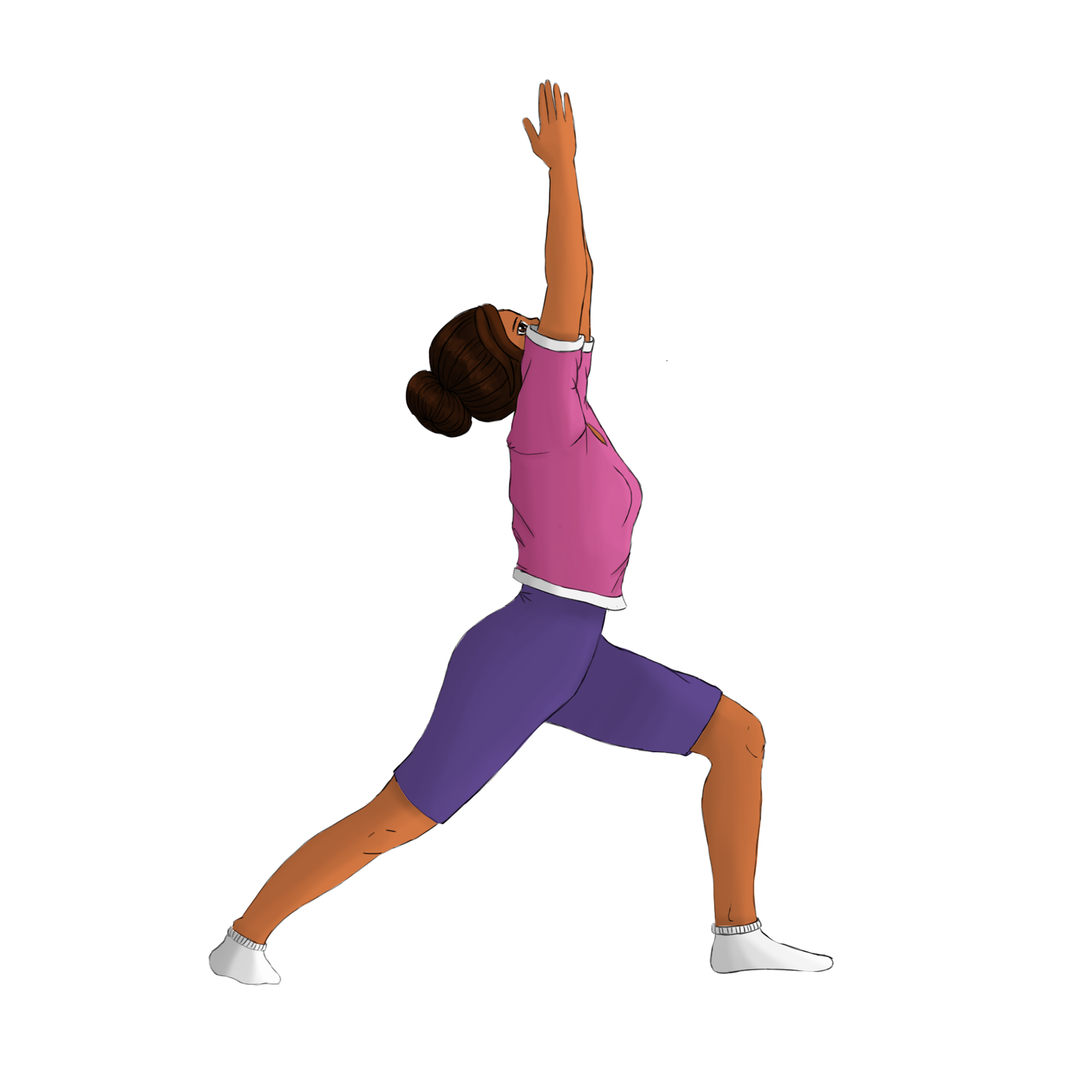 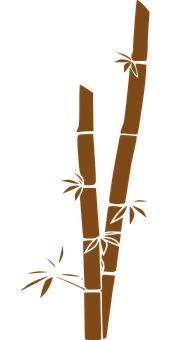 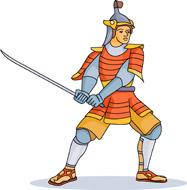 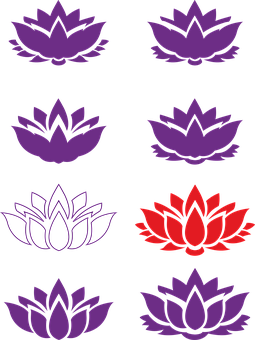 The chair pose
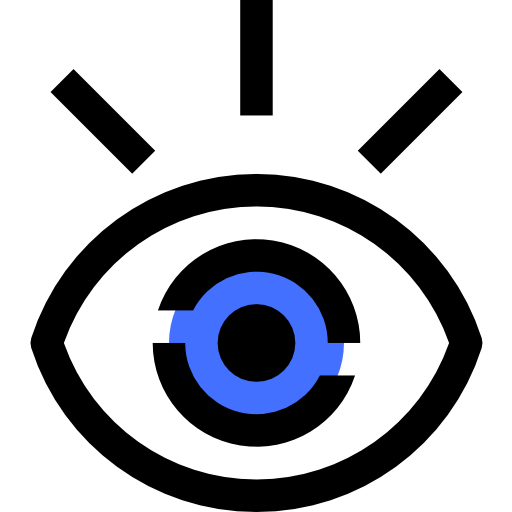 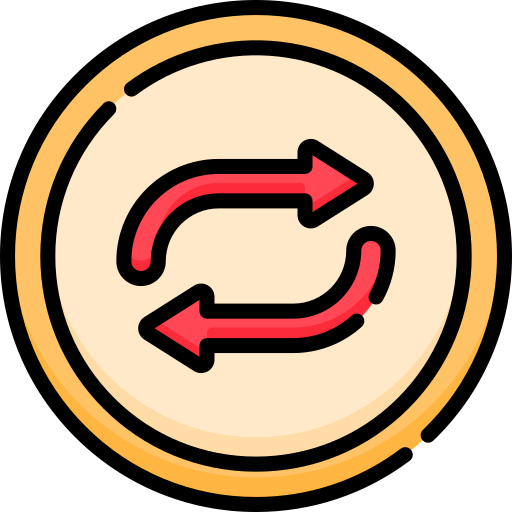 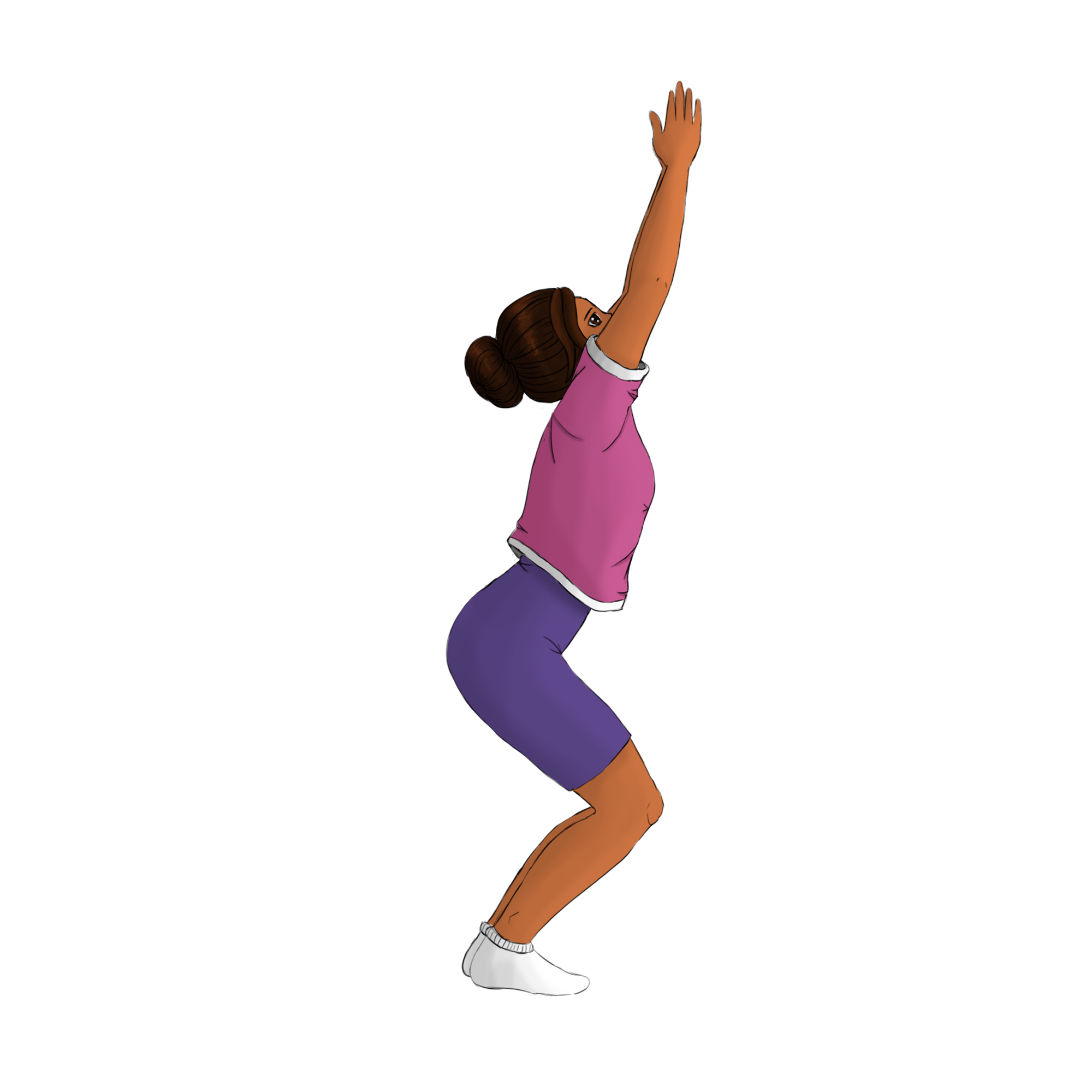 How do you feel?
stressed
excited
focused
concentrated
calm
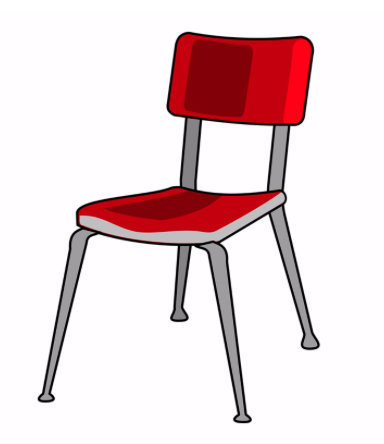 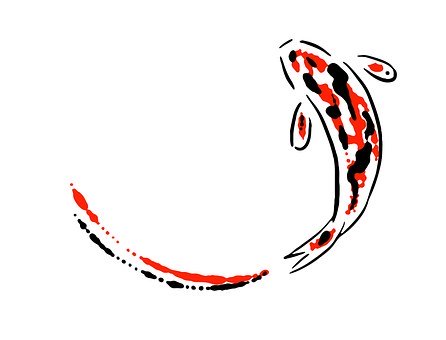 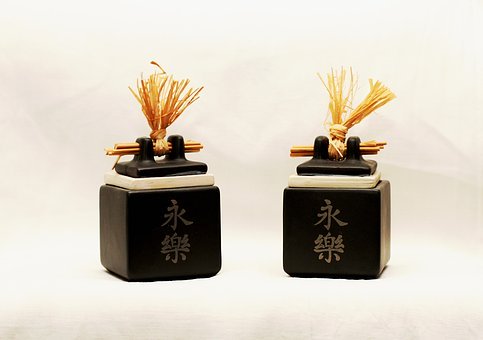 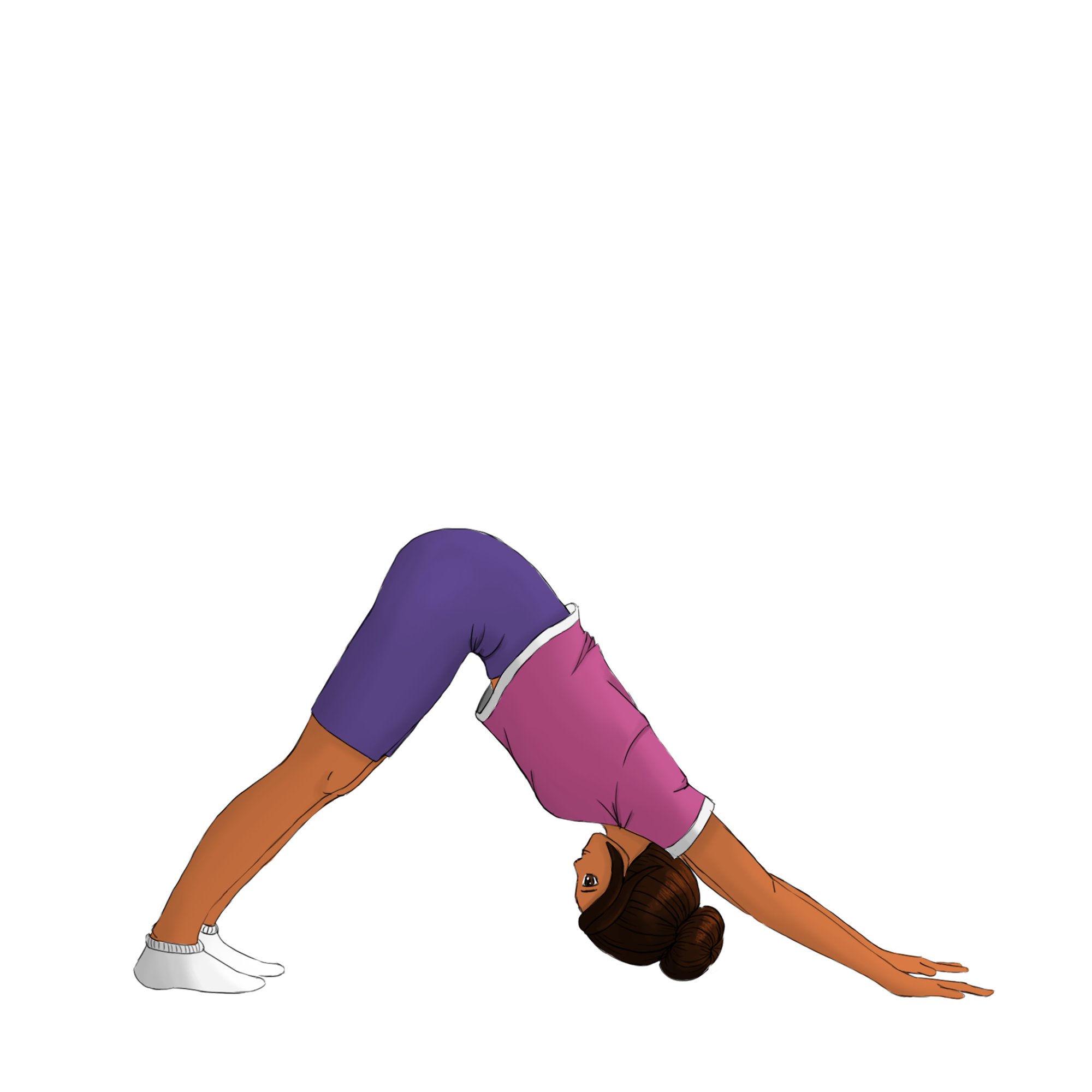 The downward dog pose
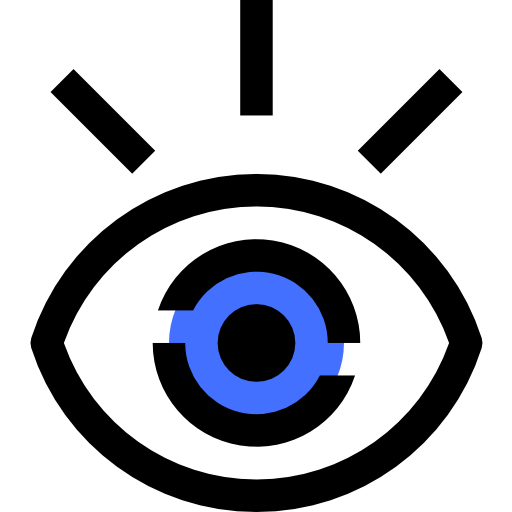 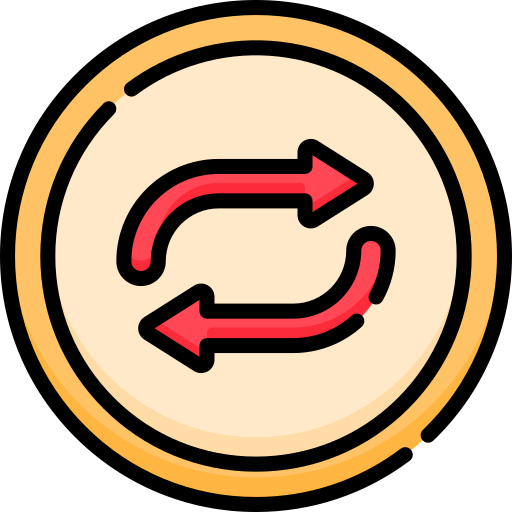 How do you feel?
stressed
excited
focused
concentrated
calm
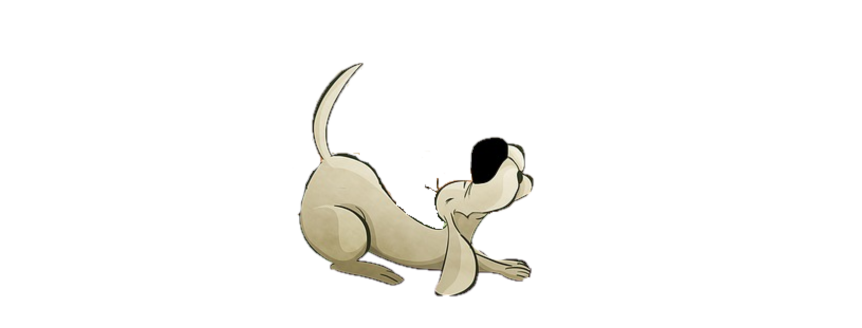 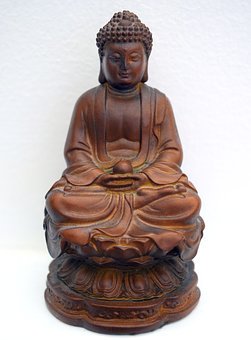 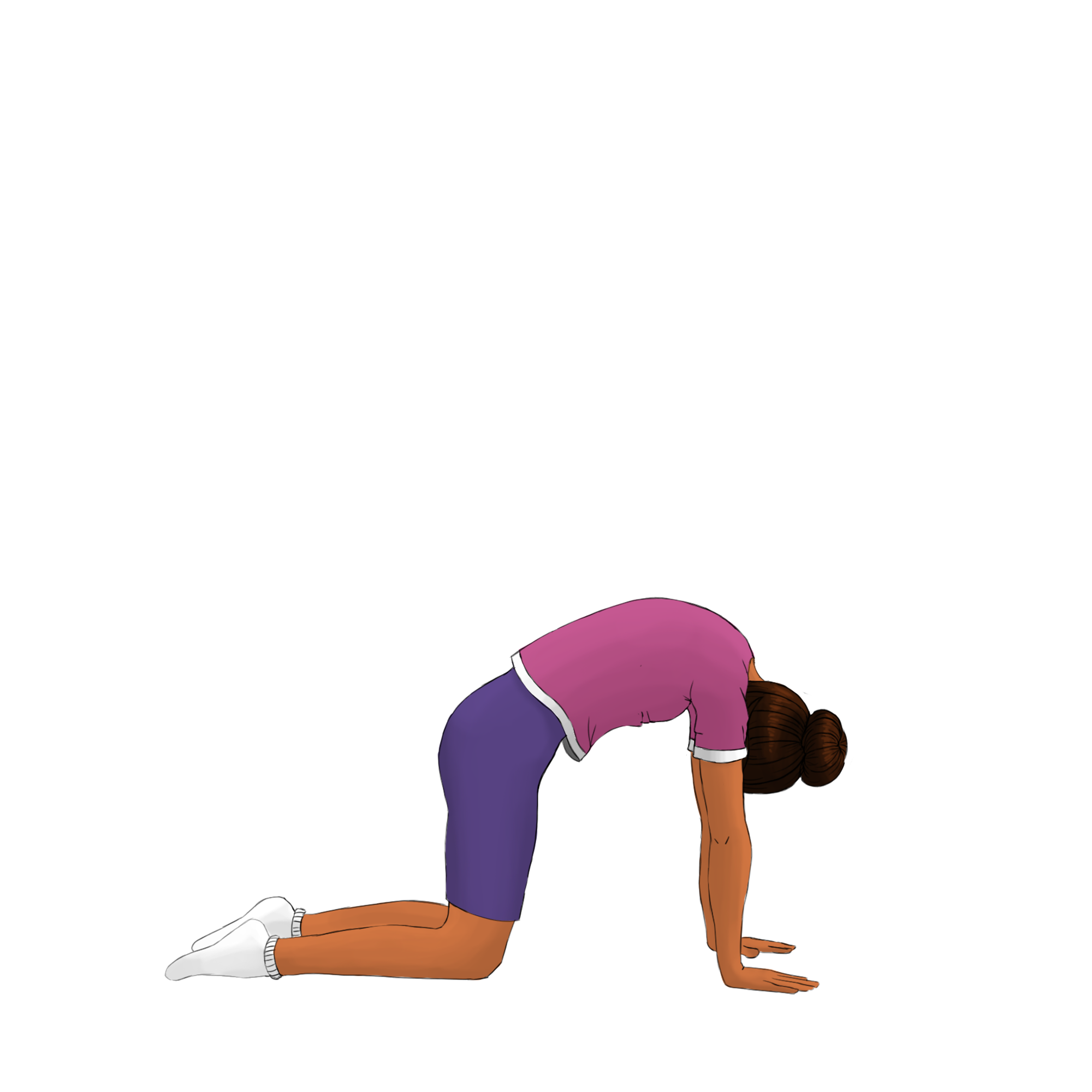 The cat pose
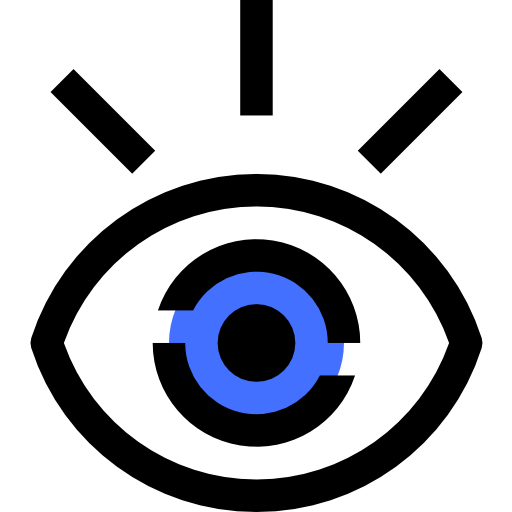 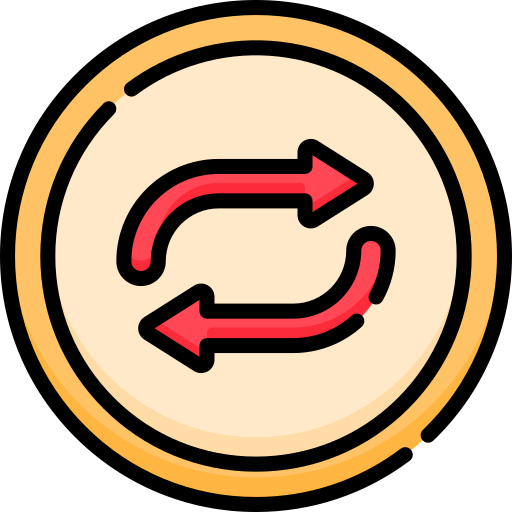 How do you feel?
stressed
excited
focused
concentrated
calm
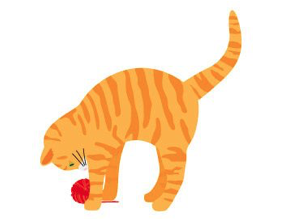 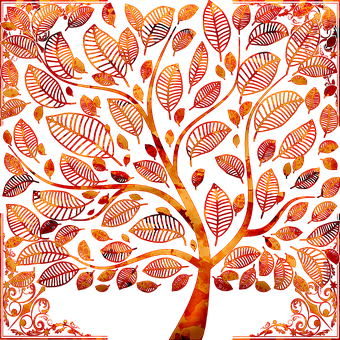 The tree pose
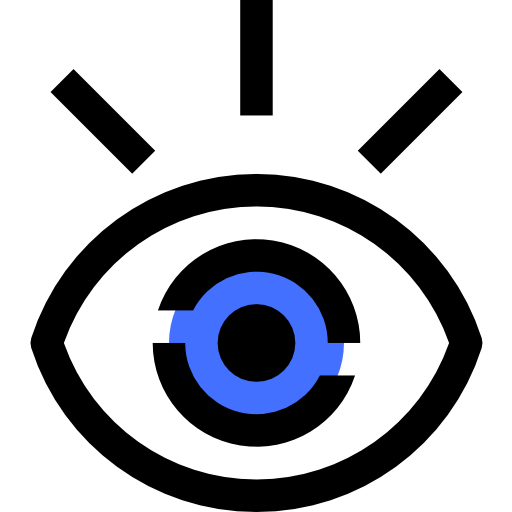 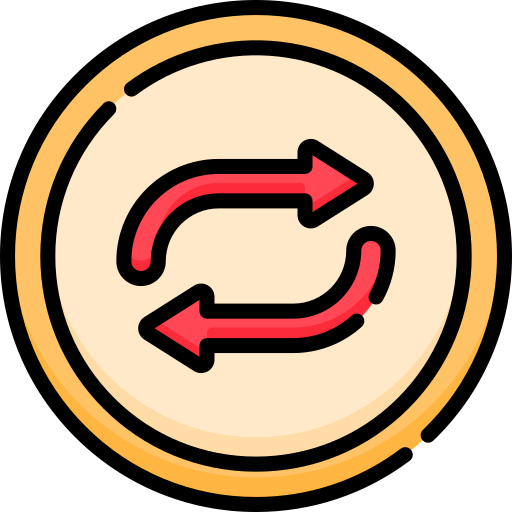 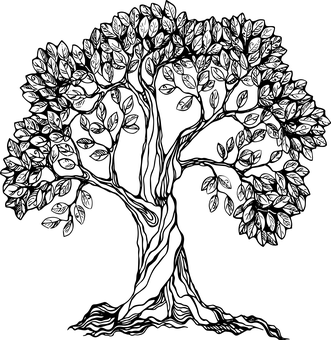 How do you feel?
stressed
excited
focused
concentrated
calm
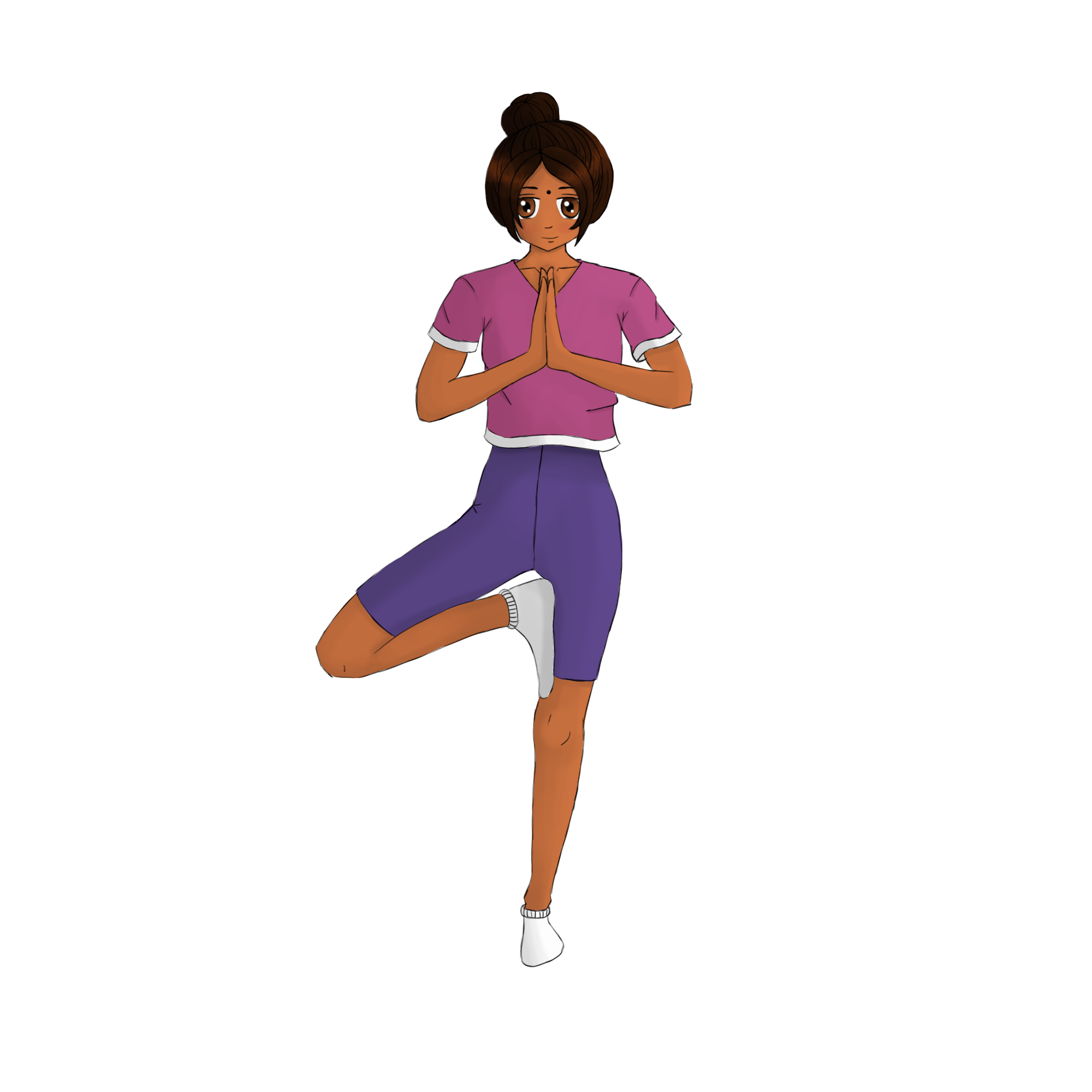 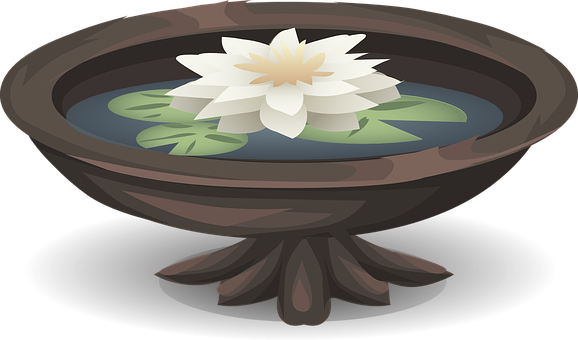 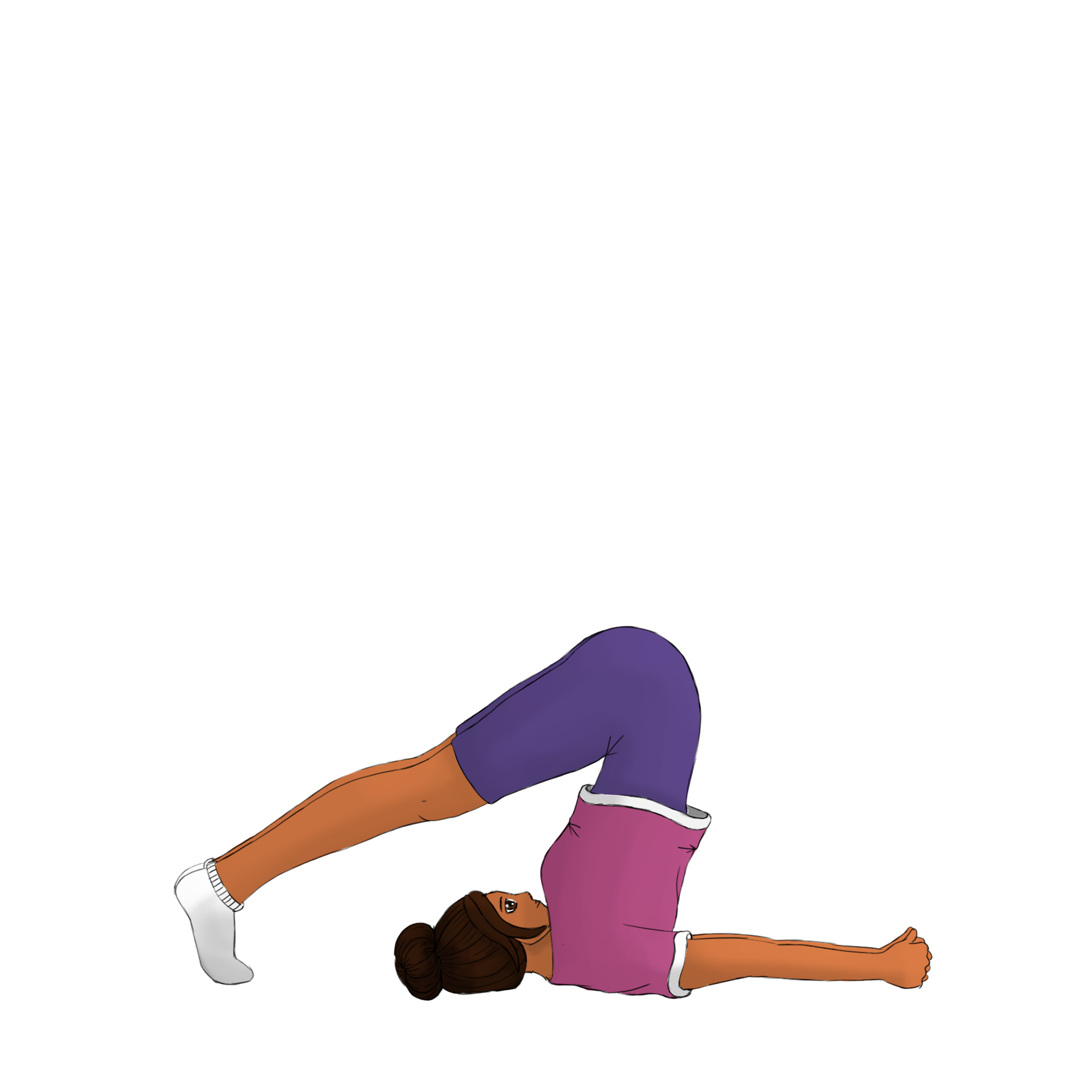 The snail pose
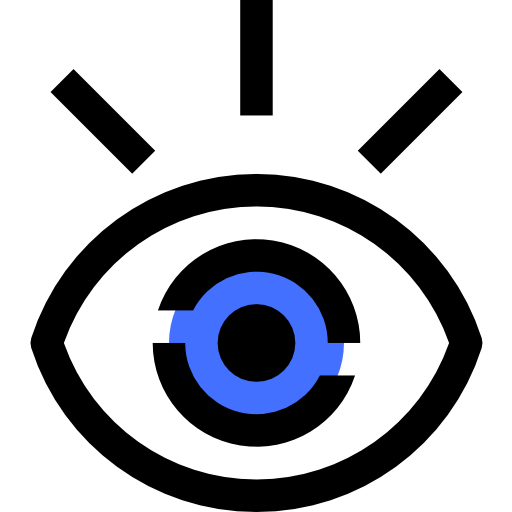 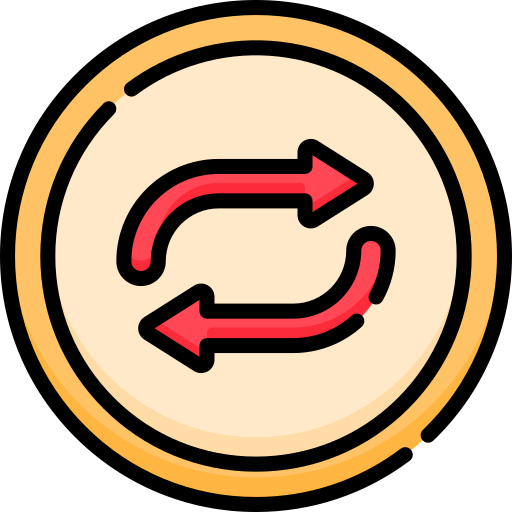 stressed
excited
focused
concentrated
calm
How do you feel?
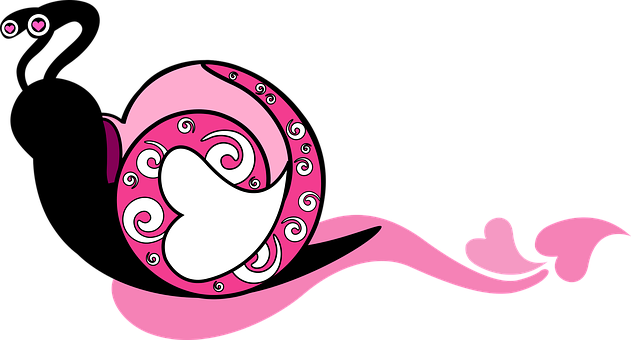 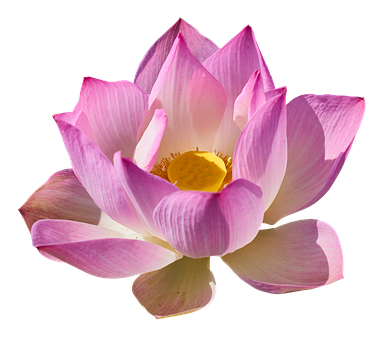 Let’s relax your head!
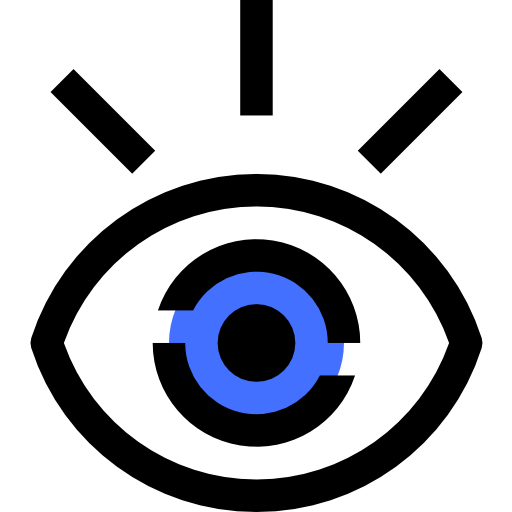 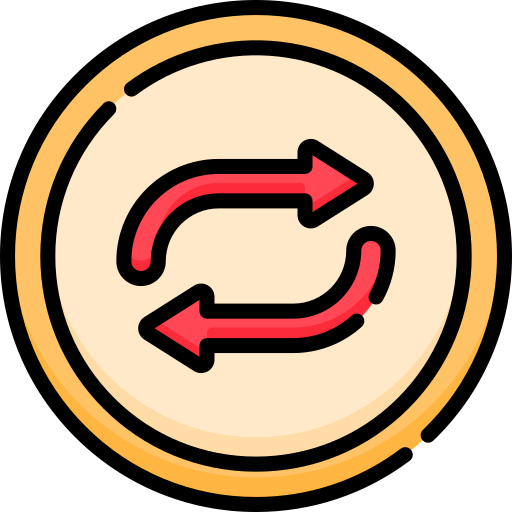 How do you feel?
stressed
excited
focused
concentrated
calm
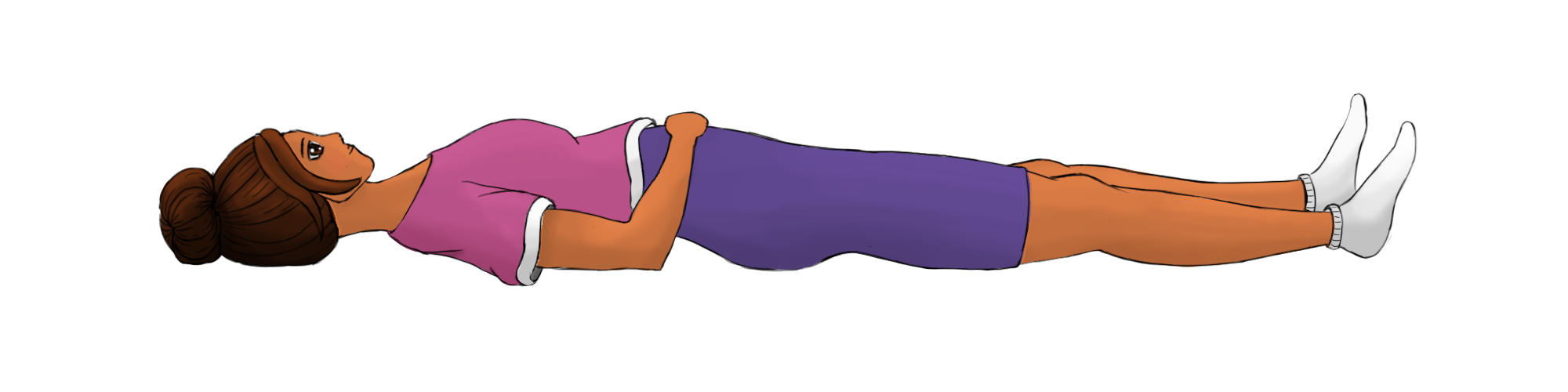 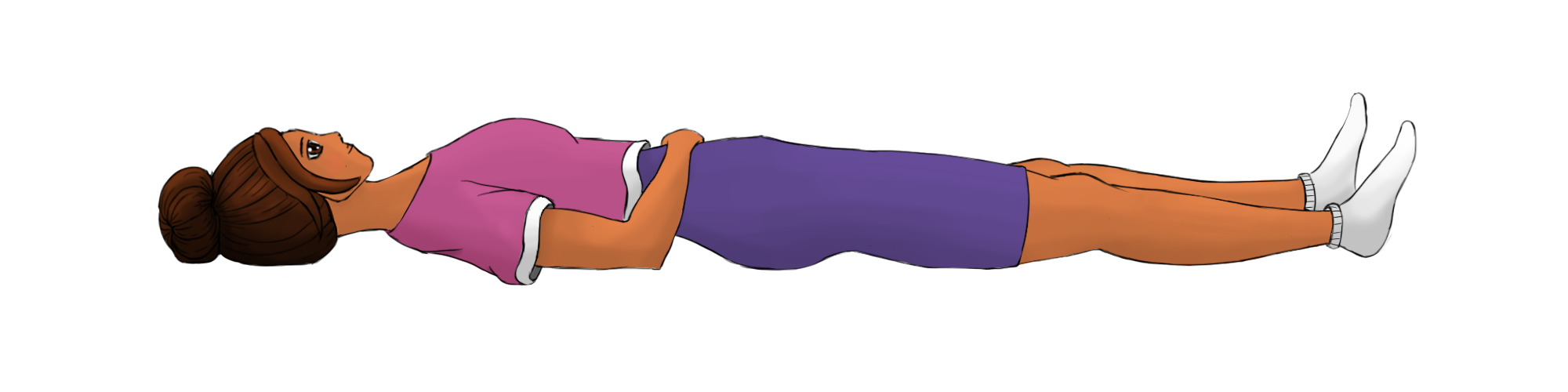 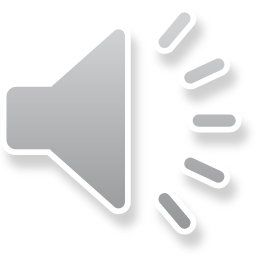 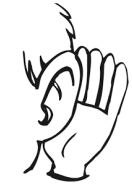 How do you feel?
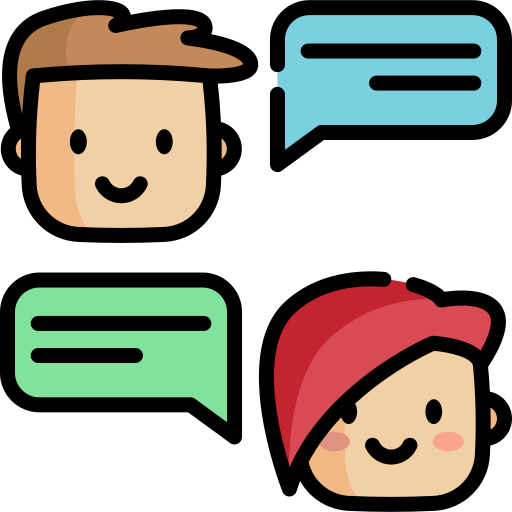 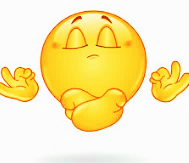 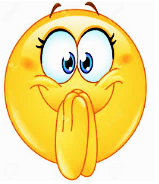 excited
calm
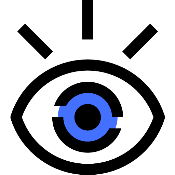 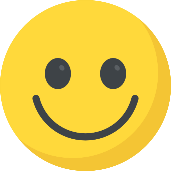 Challenge!
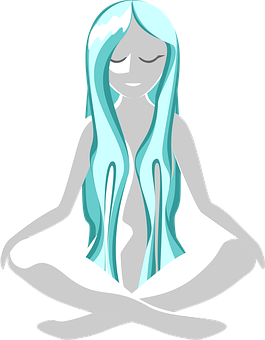 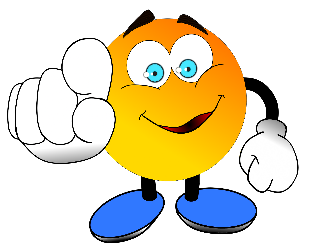 Practise yoga at home
Draw your favourite pose
Ask an adult to post it on
	#Englishlumni
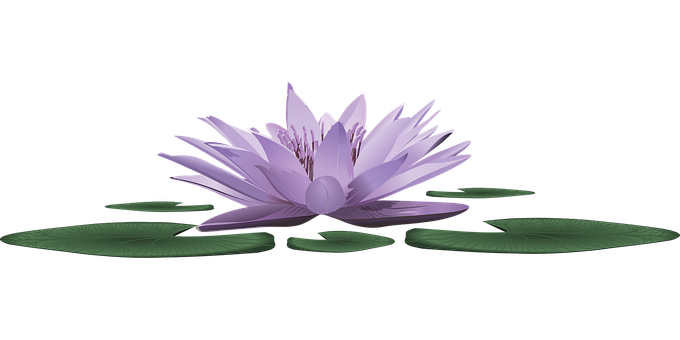 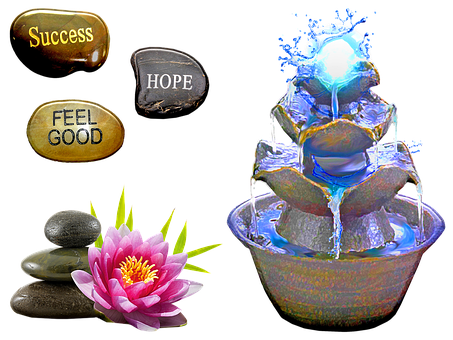 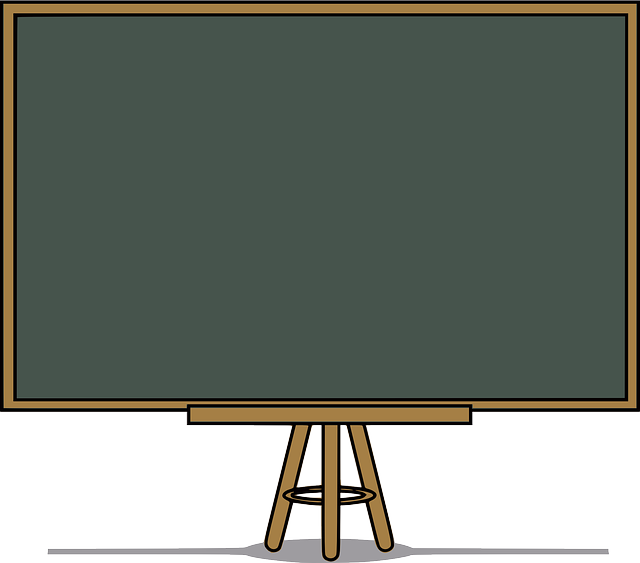 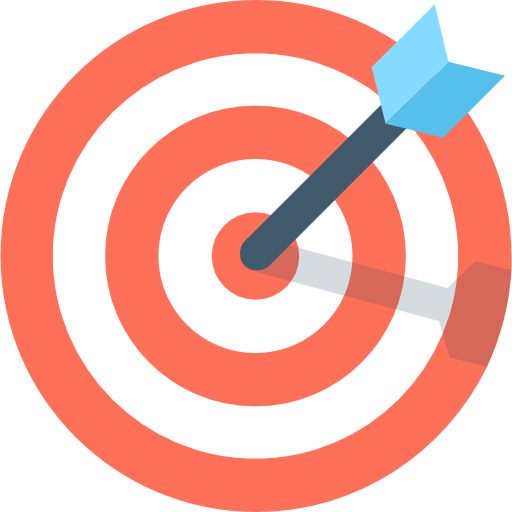 Today’s lesson
Matériel et instructions
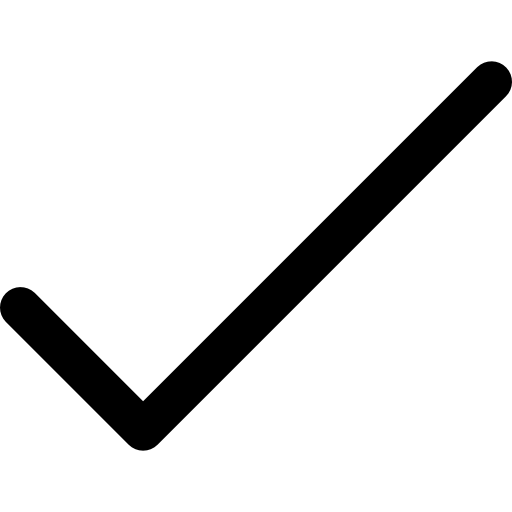 Découvrir l’Inde
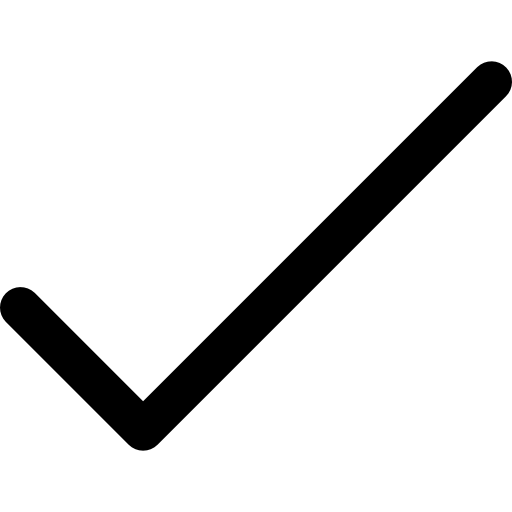 Pratiquer le yoga
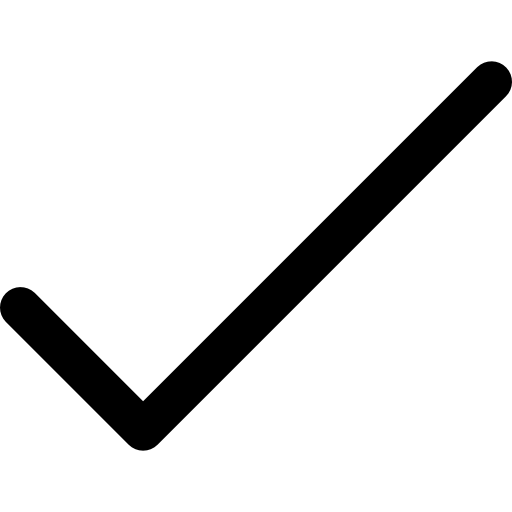 Récapituler
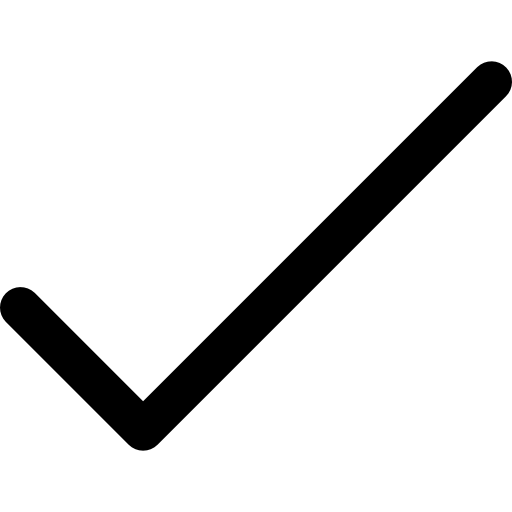 Défi
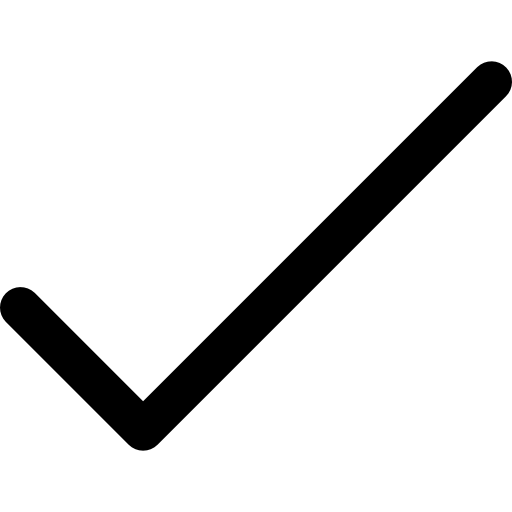 Goodbye song
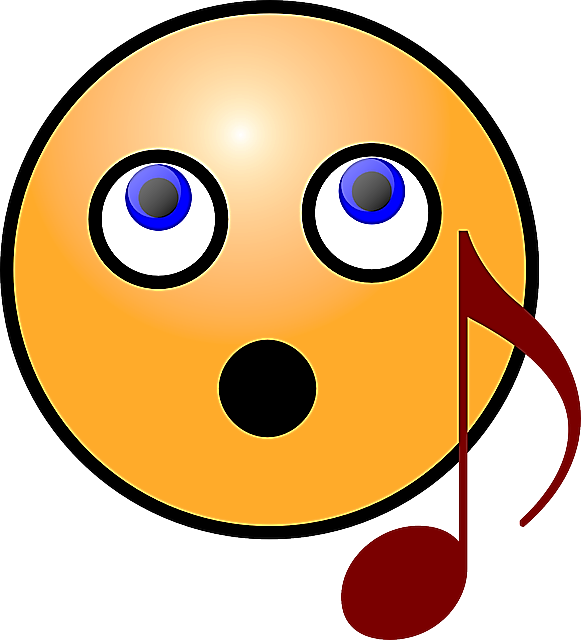 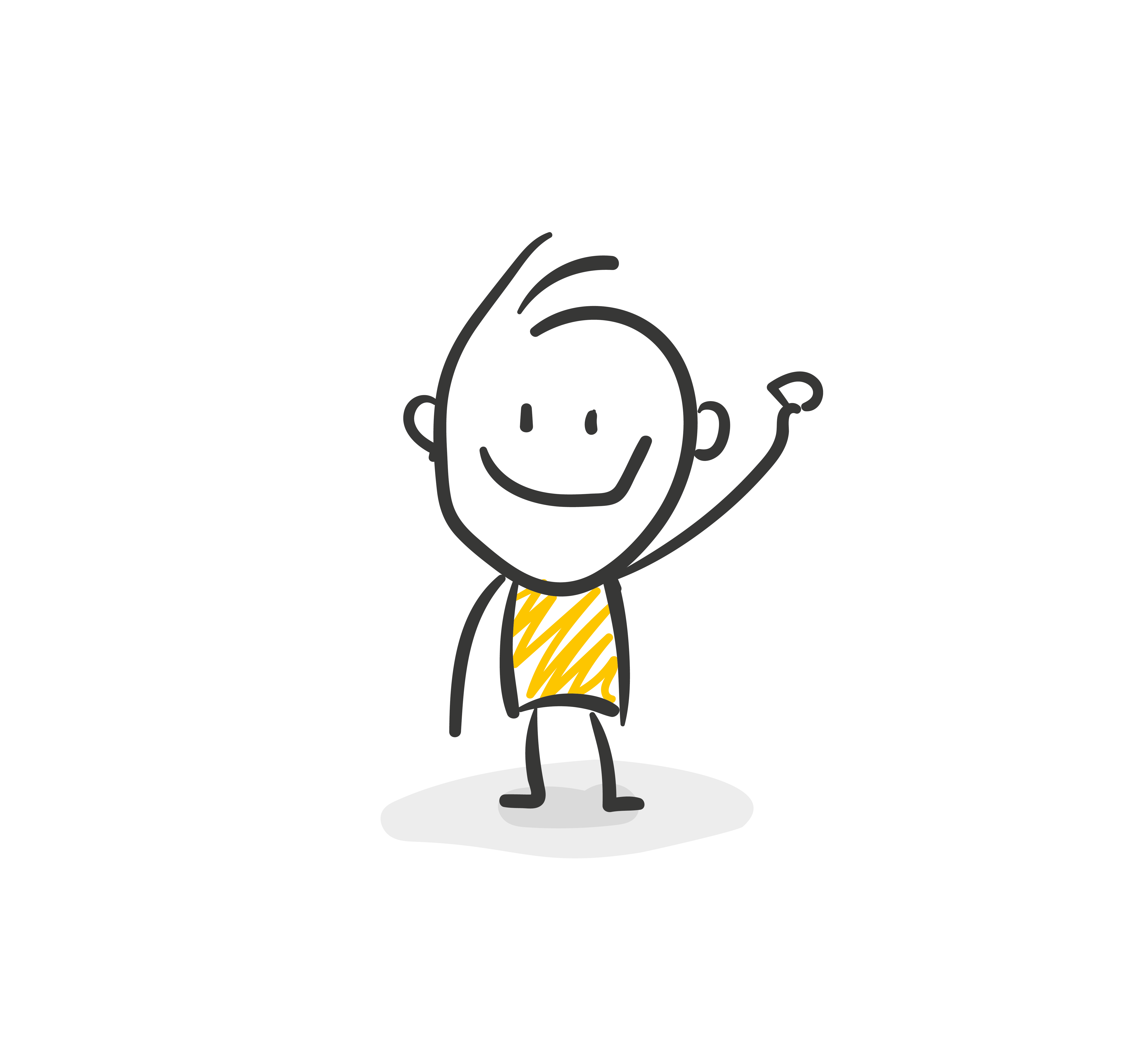 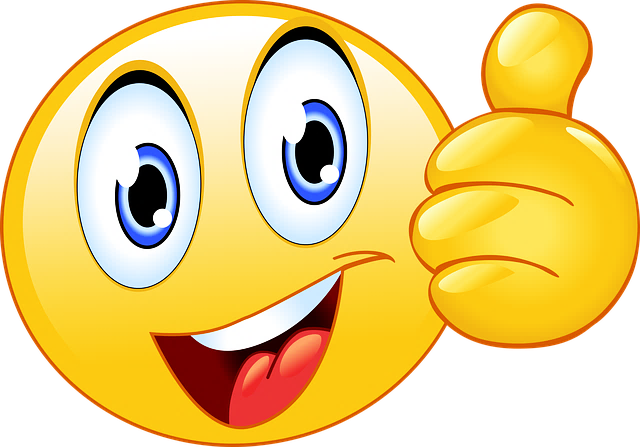 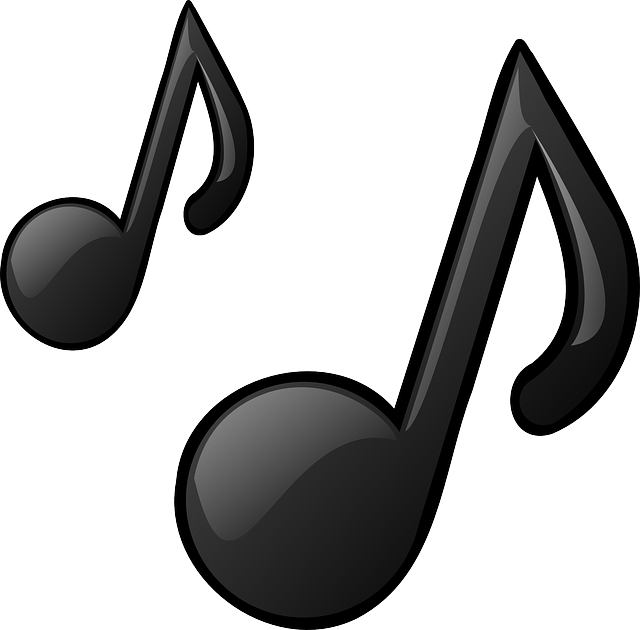 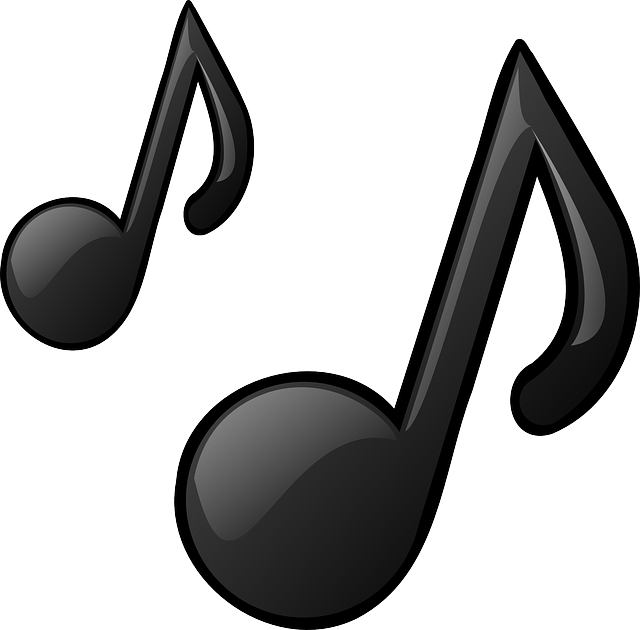 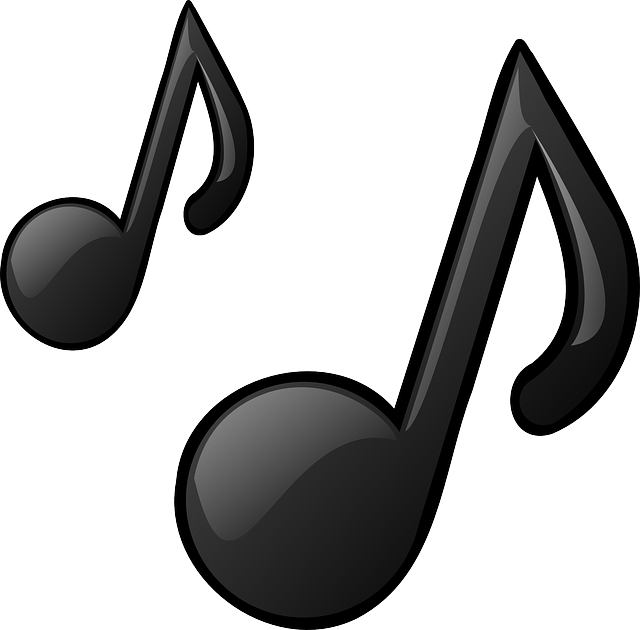 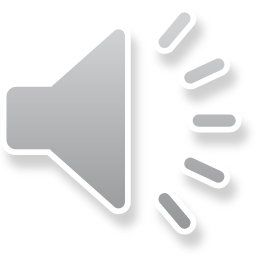 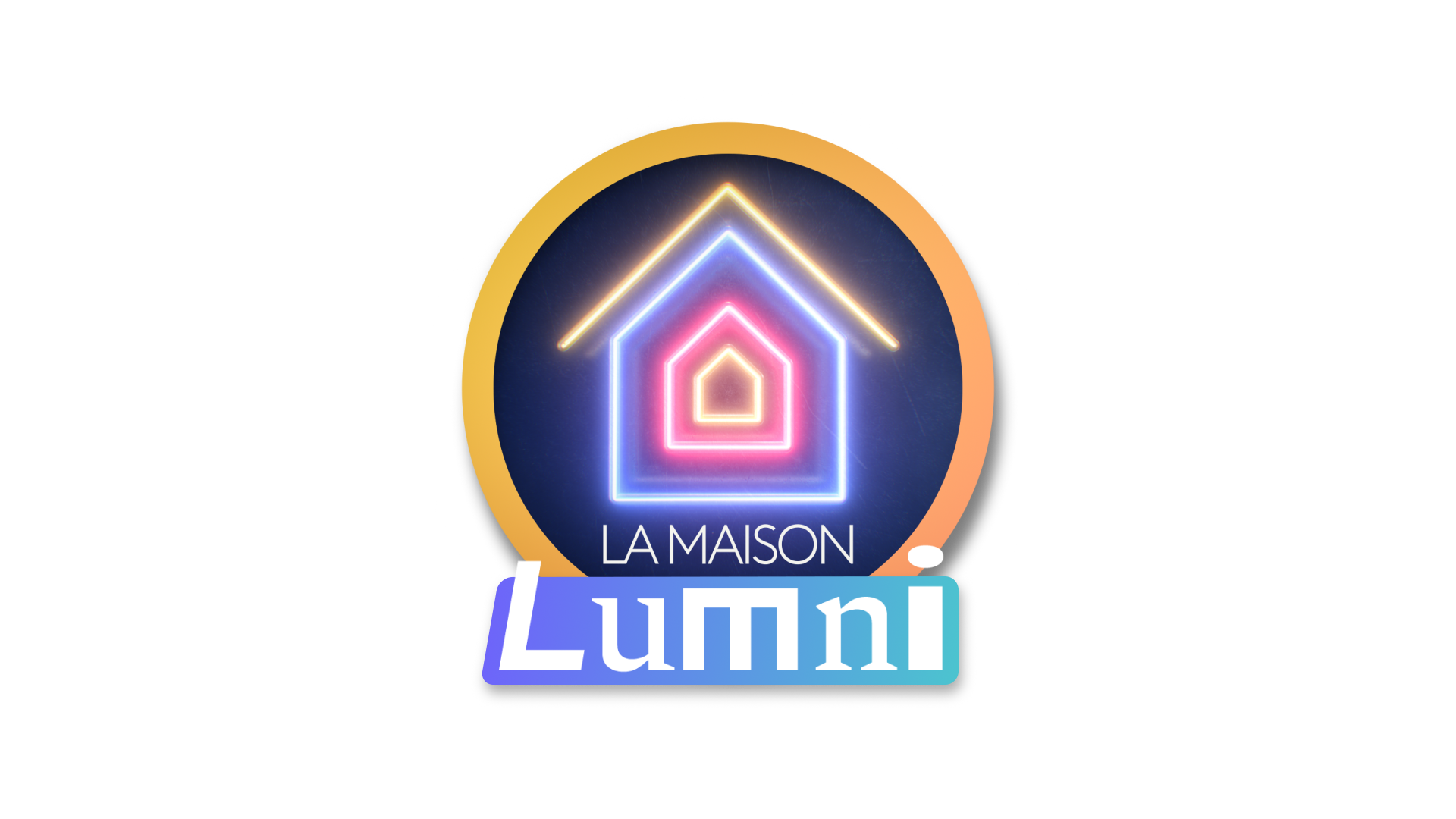 CLIL
CM2 - Year 6
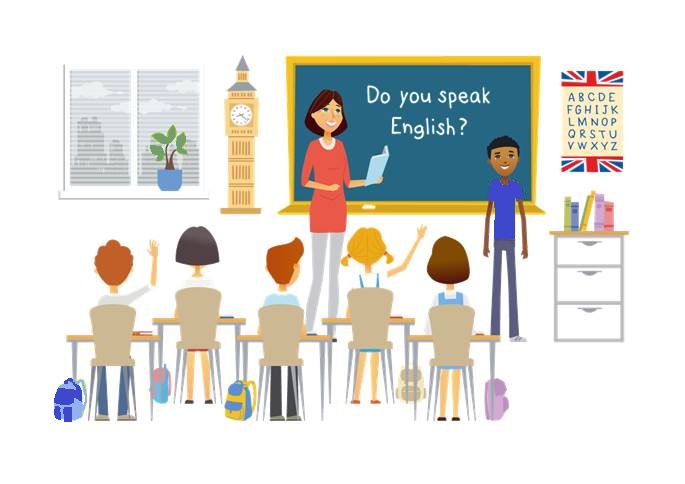 Goodbye
by Mathilde and Sandrine
[Speaker Notes: Rituel:
Enseignant 1: se présente 
Enseignant 2: se présente
Enseignants 1 et 2: Welcome to our English class!!

https://pixabay.com/fr/illustrations/insigne-flair-anglais-langue-1093968/]
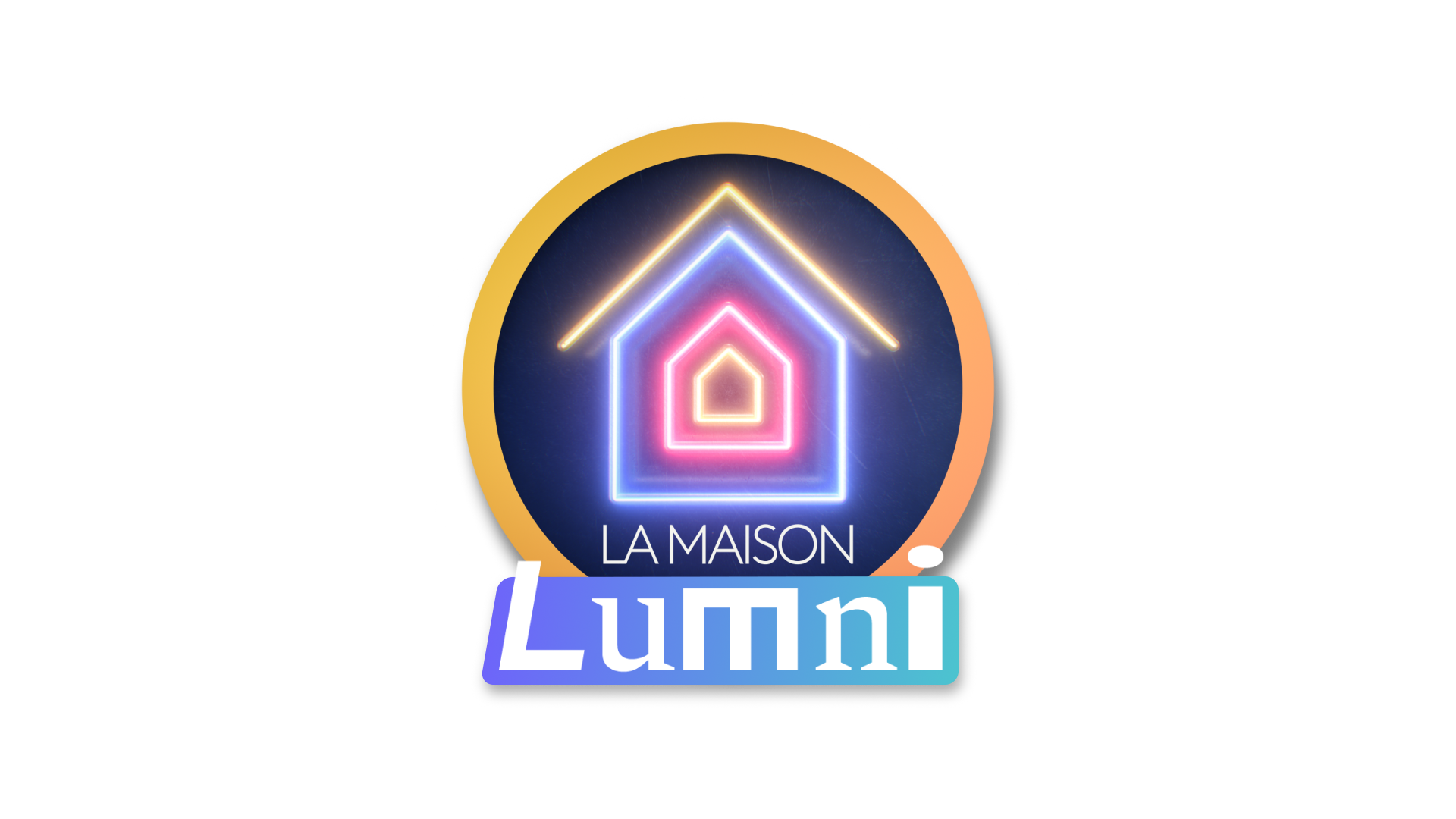 Ressources and contributions
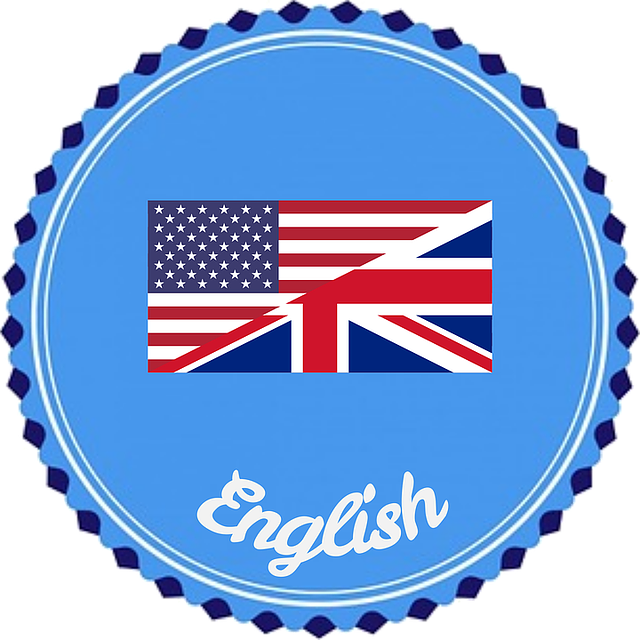 Pictures
https://stock.adobe.com/		https://pixabay.com/fr/
https://www.flaticon.com/		https://www.clipart.com/fr/index
Personal photos
 
Characters 
Sam Lumni and her friends drawn by Manon 

Audio recordings
Voices : Tess, Mansi, Lukas, Immanuel, Emily, Eddie, Sydny, Jacklyn, Richard, Dain, Erin
Music, melody and lyrics by Stephane and François

Conception
 Anna, Anne-Valérie, Mathilde, Sabrina et Sandrine